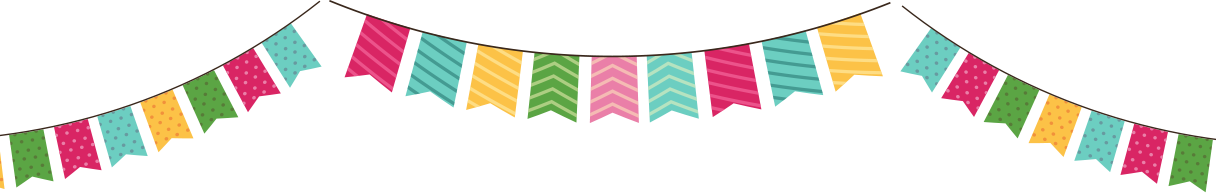 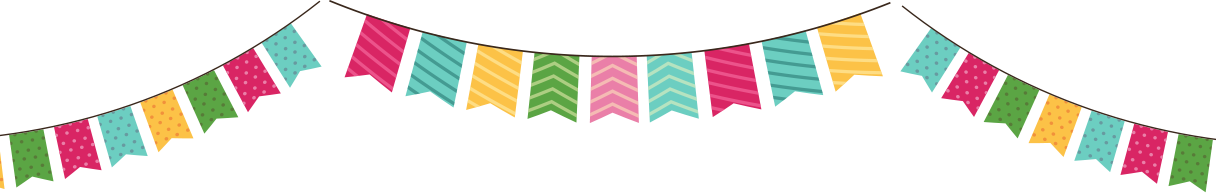 Thứ Ba, ngày 28 tháng 12 năm 2021
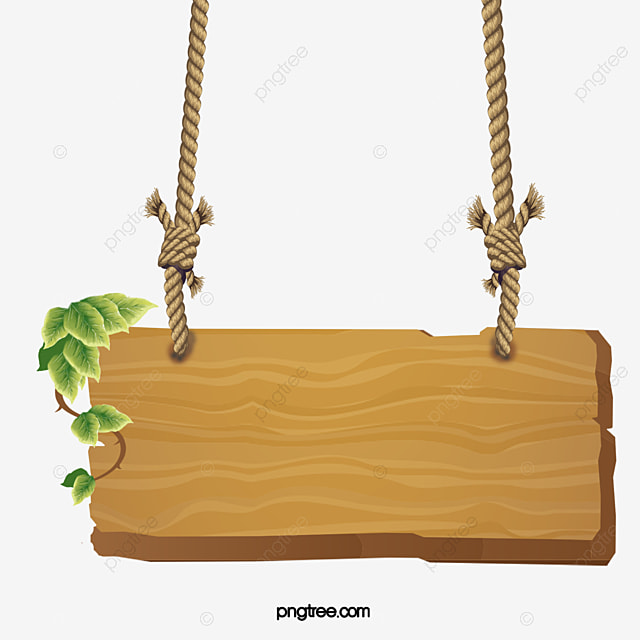 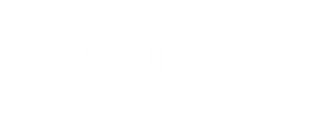 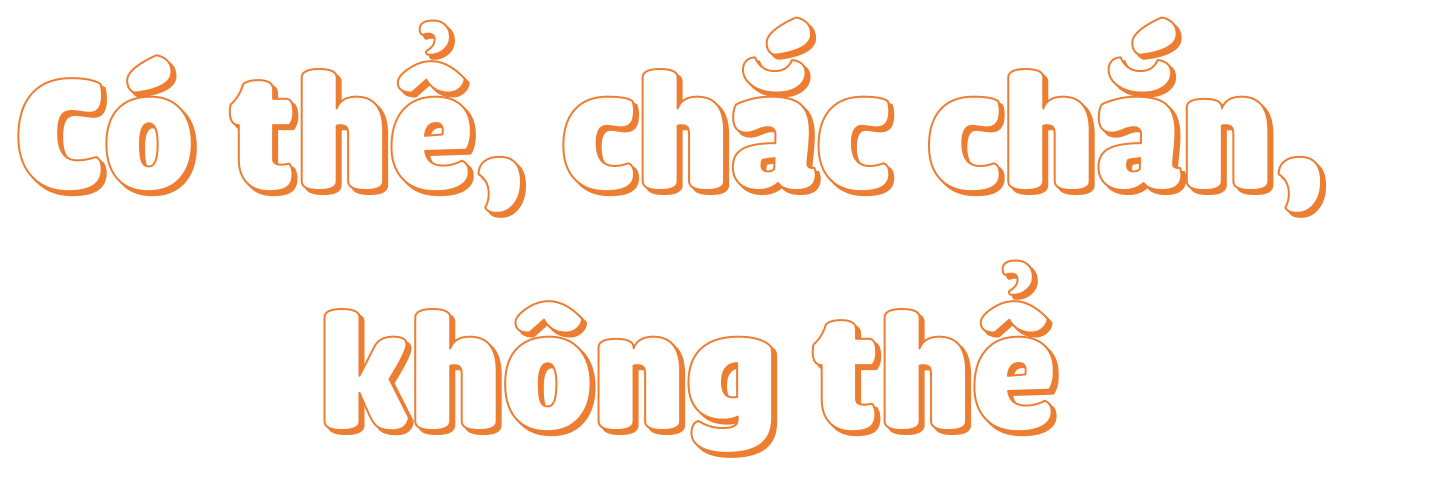 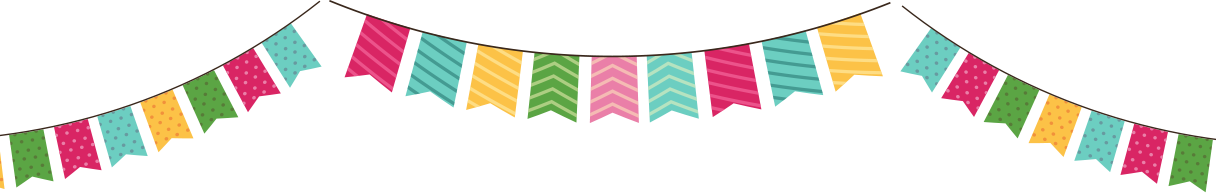 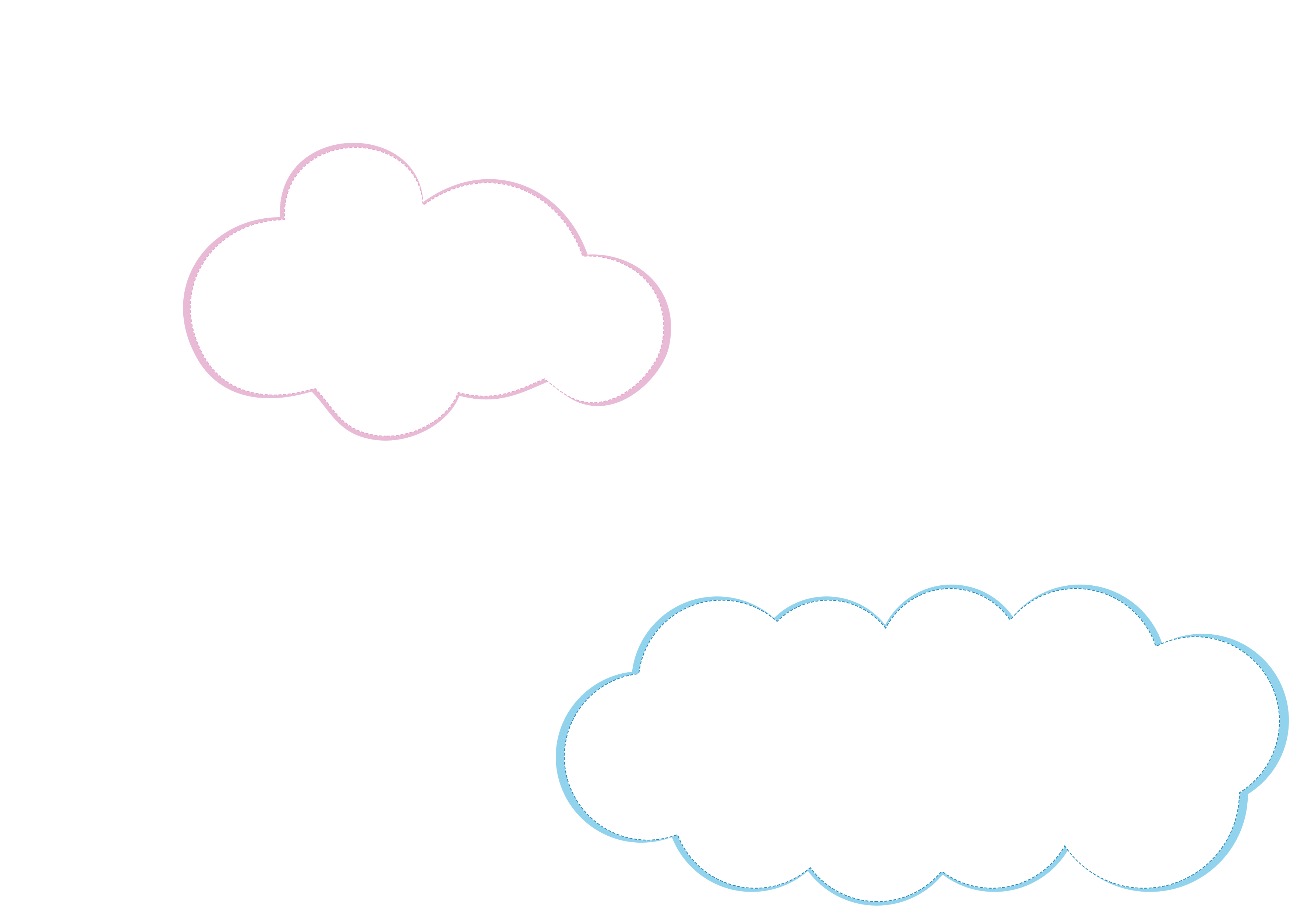 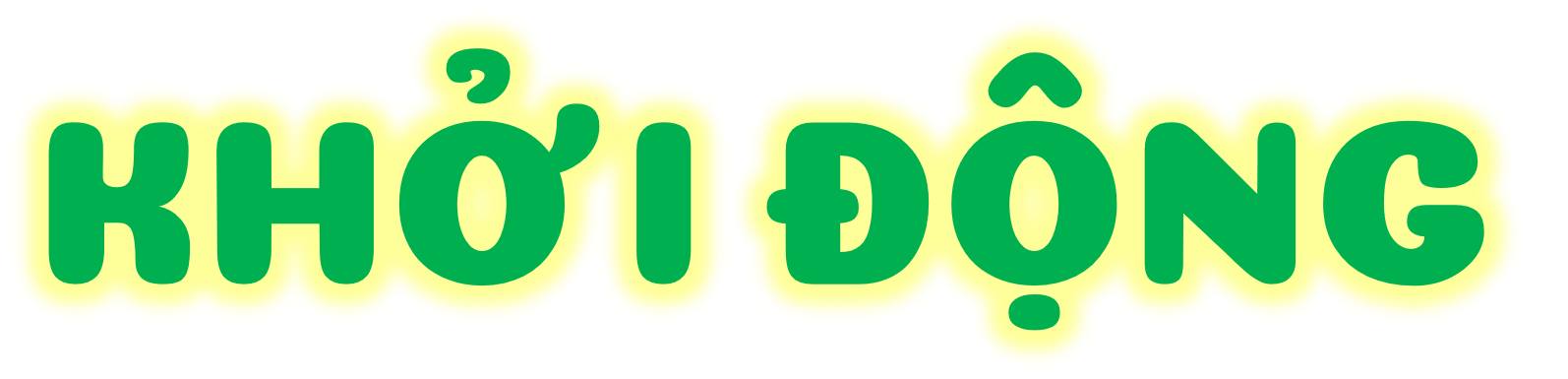 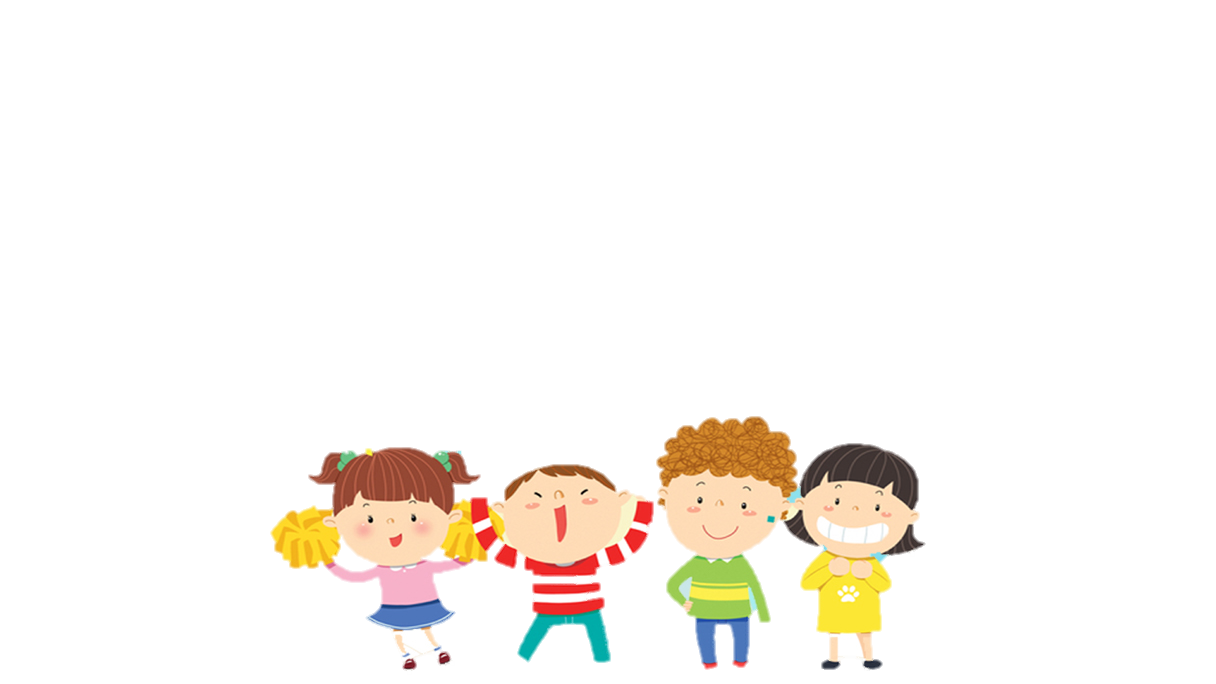 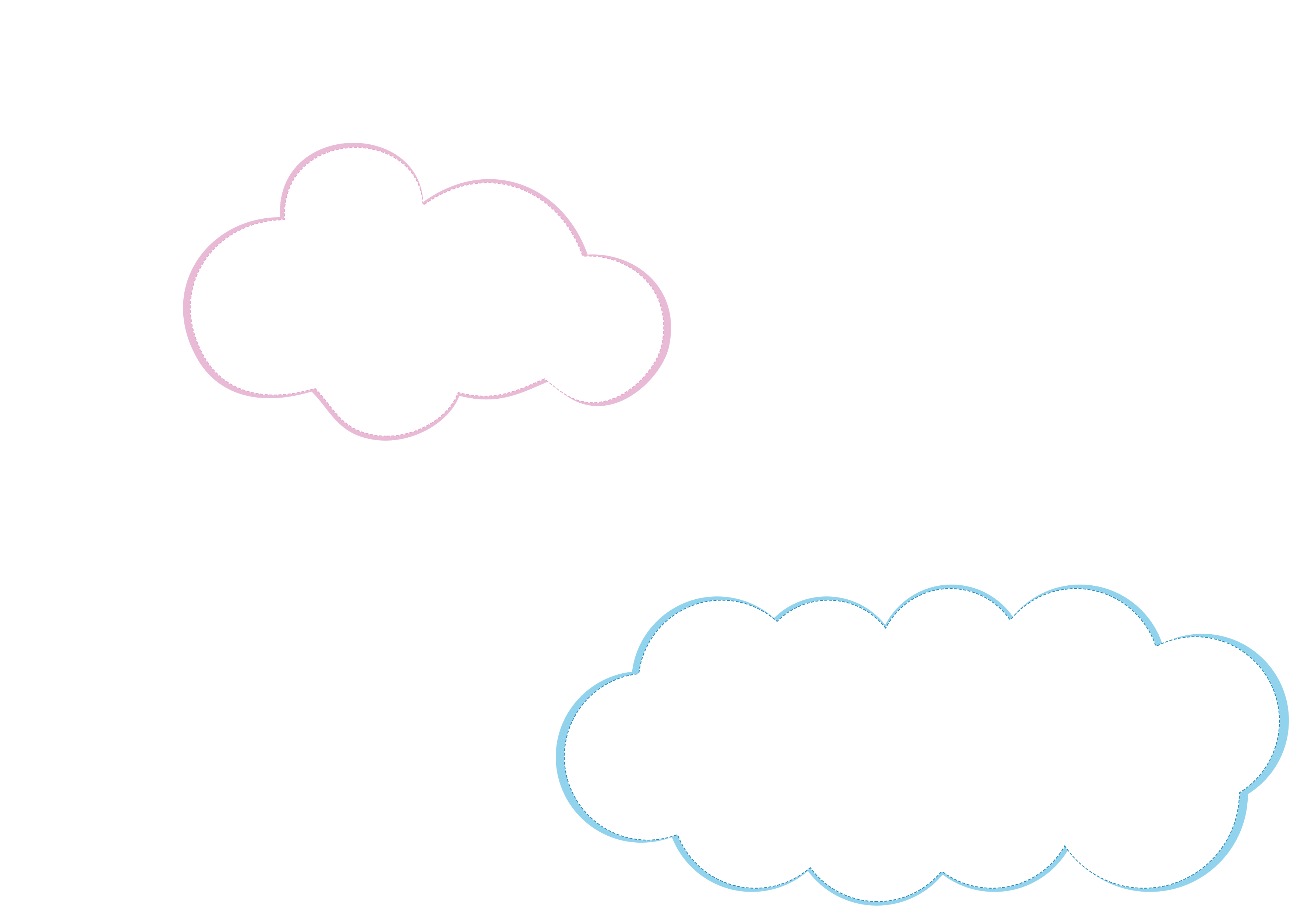 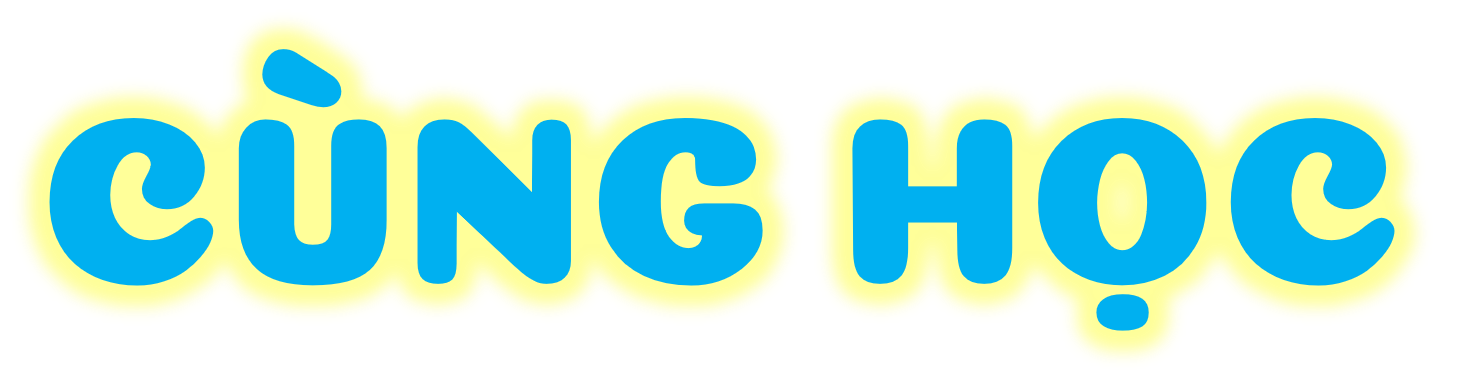 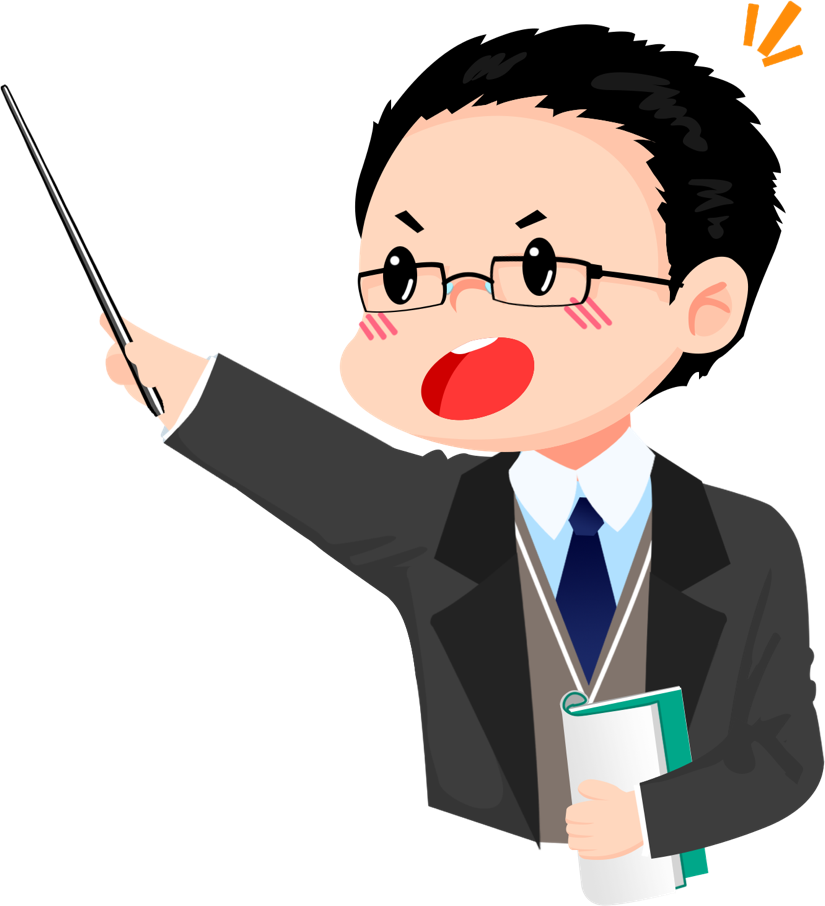 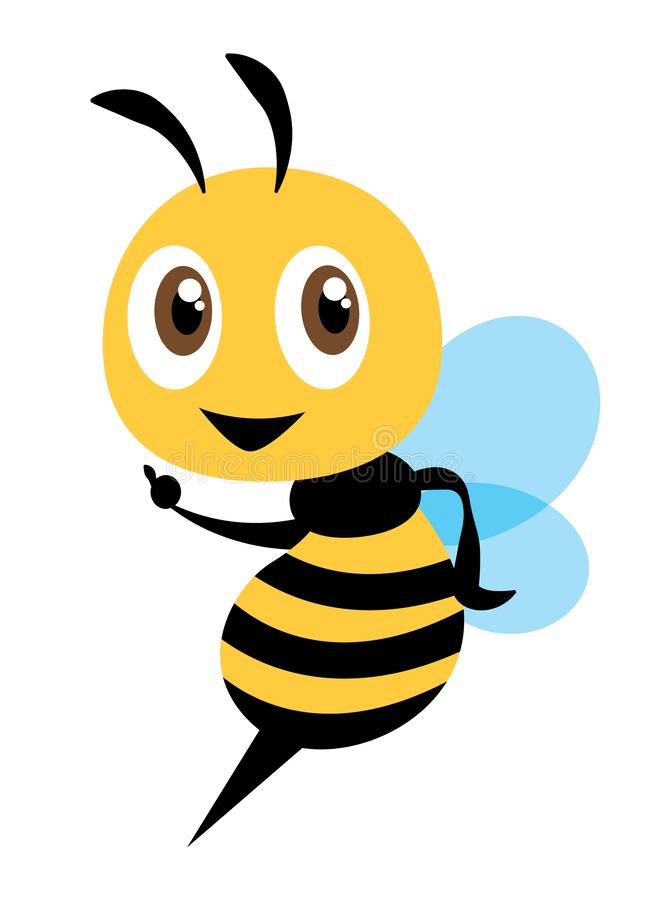 Mỗi bạn lấy một khối lập phương
có thể
chắc chắn
không thể
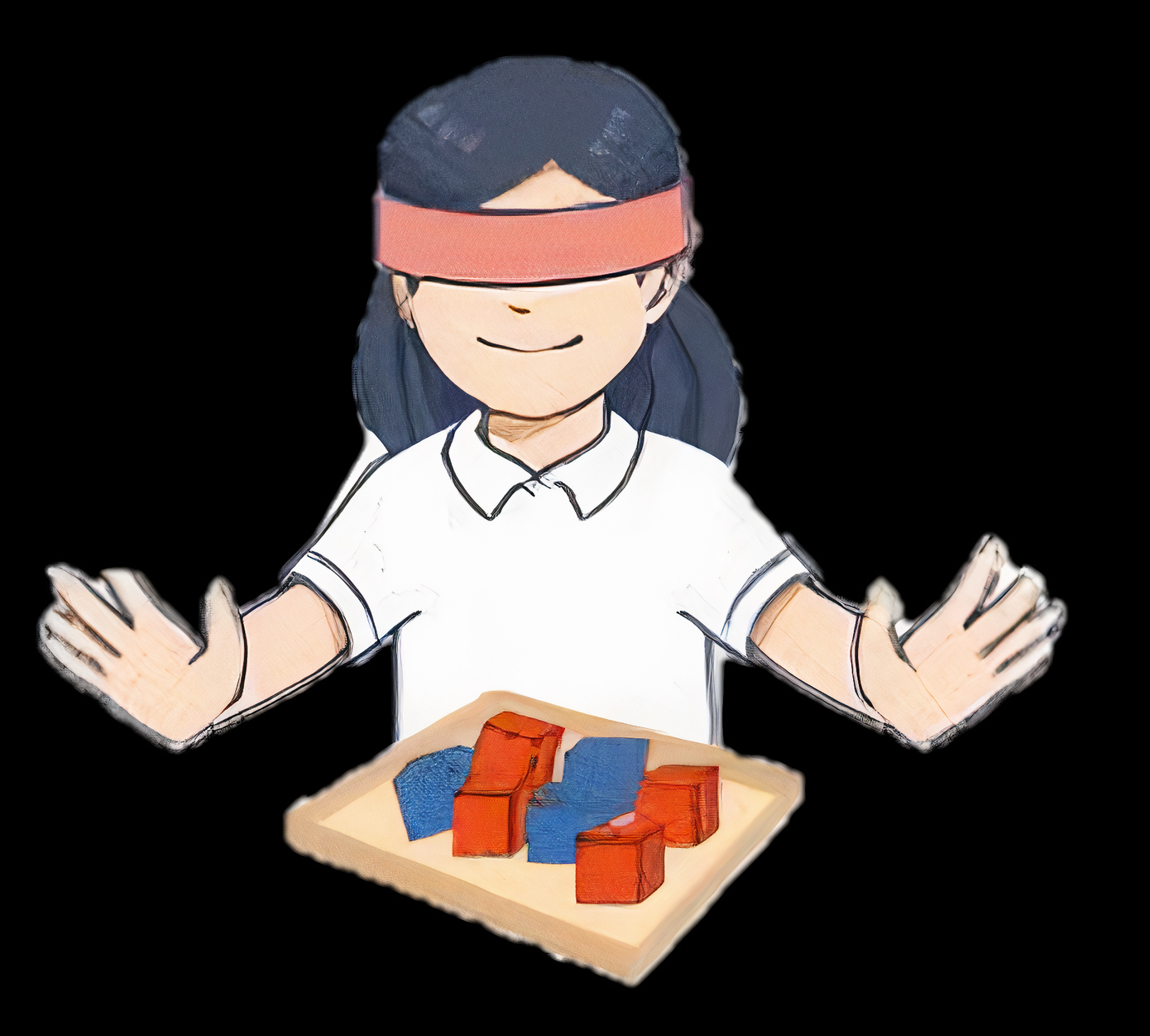 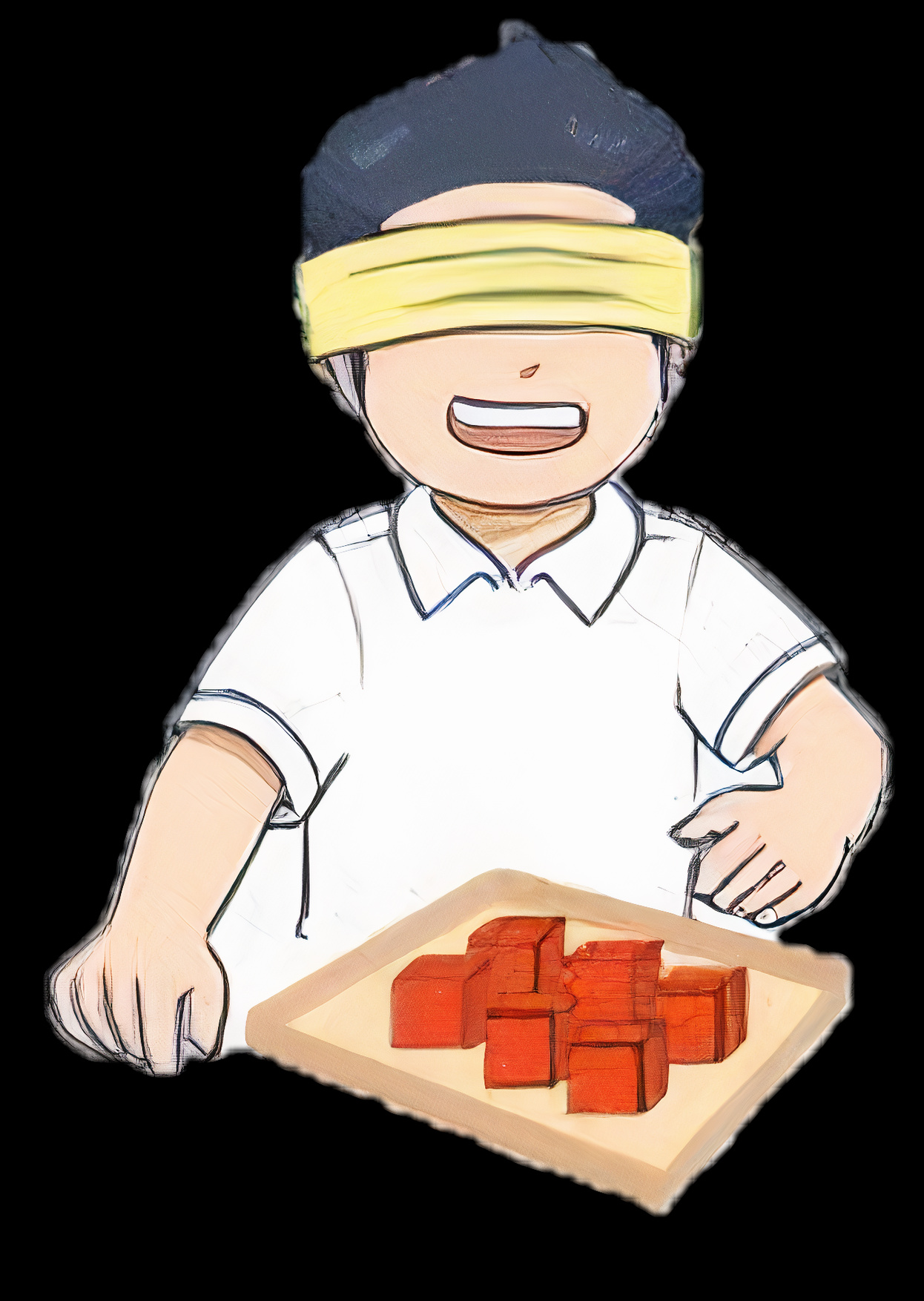 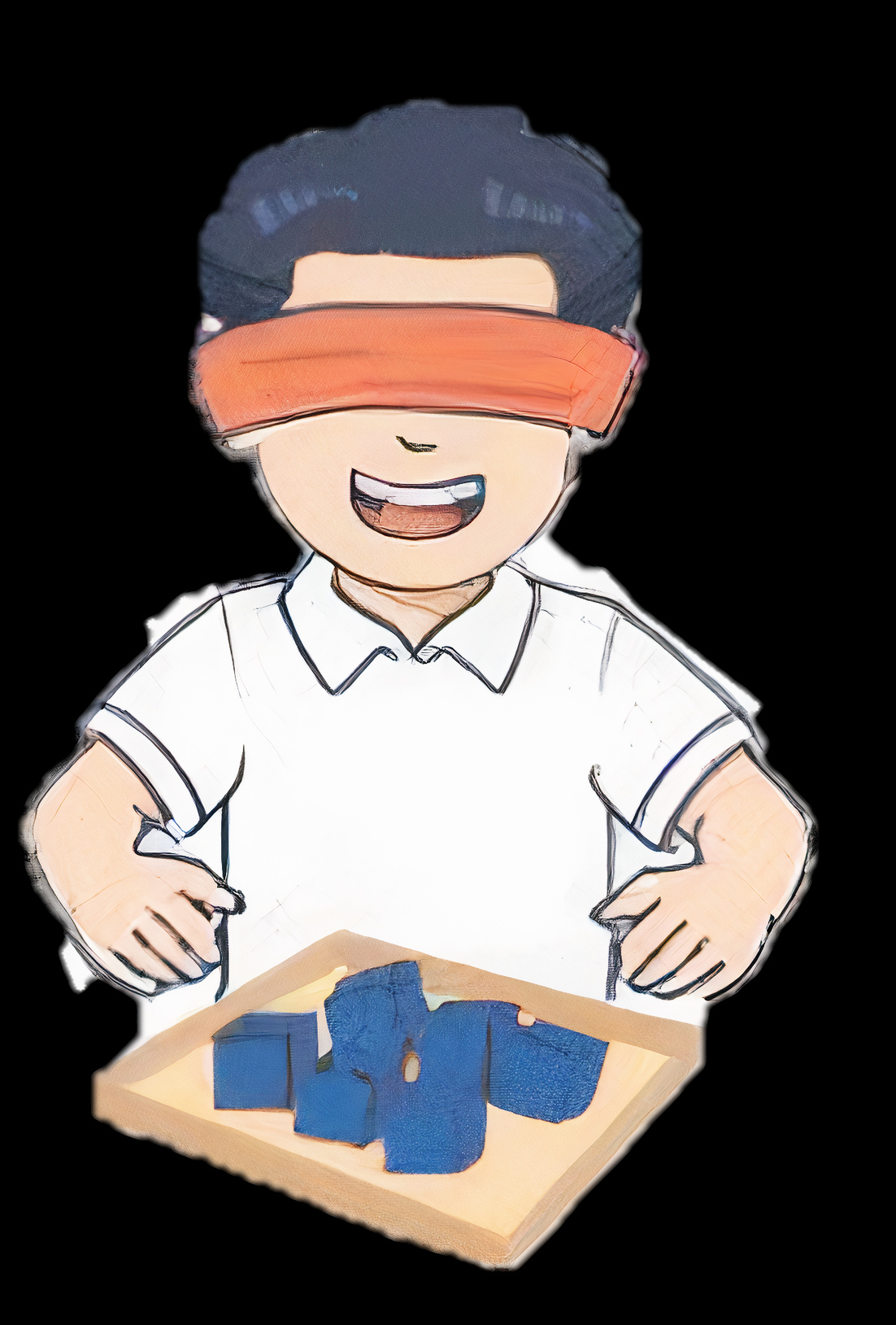 Vinh ..?.. lấy được 
một khối lập phương 
màu đỏ
Hùng ..?.. lấy được 
một khối lập phương 
màu đỏ
Bích ..?.. lấy được 
một khối lập phương 
màu đỏ
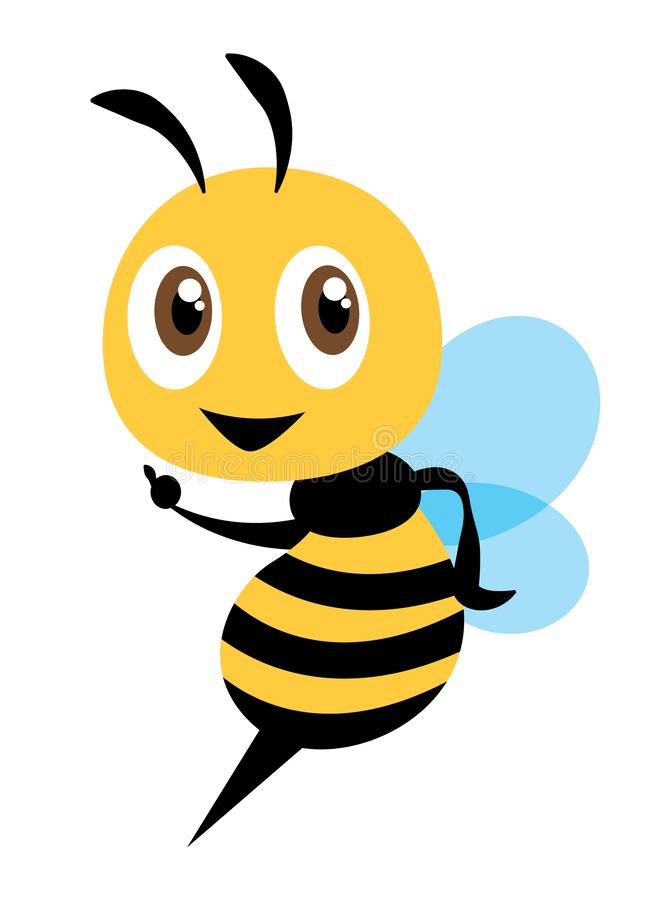 Mỗi bạn lấy một khối lập phương
có thể
chắc chắn
không thể
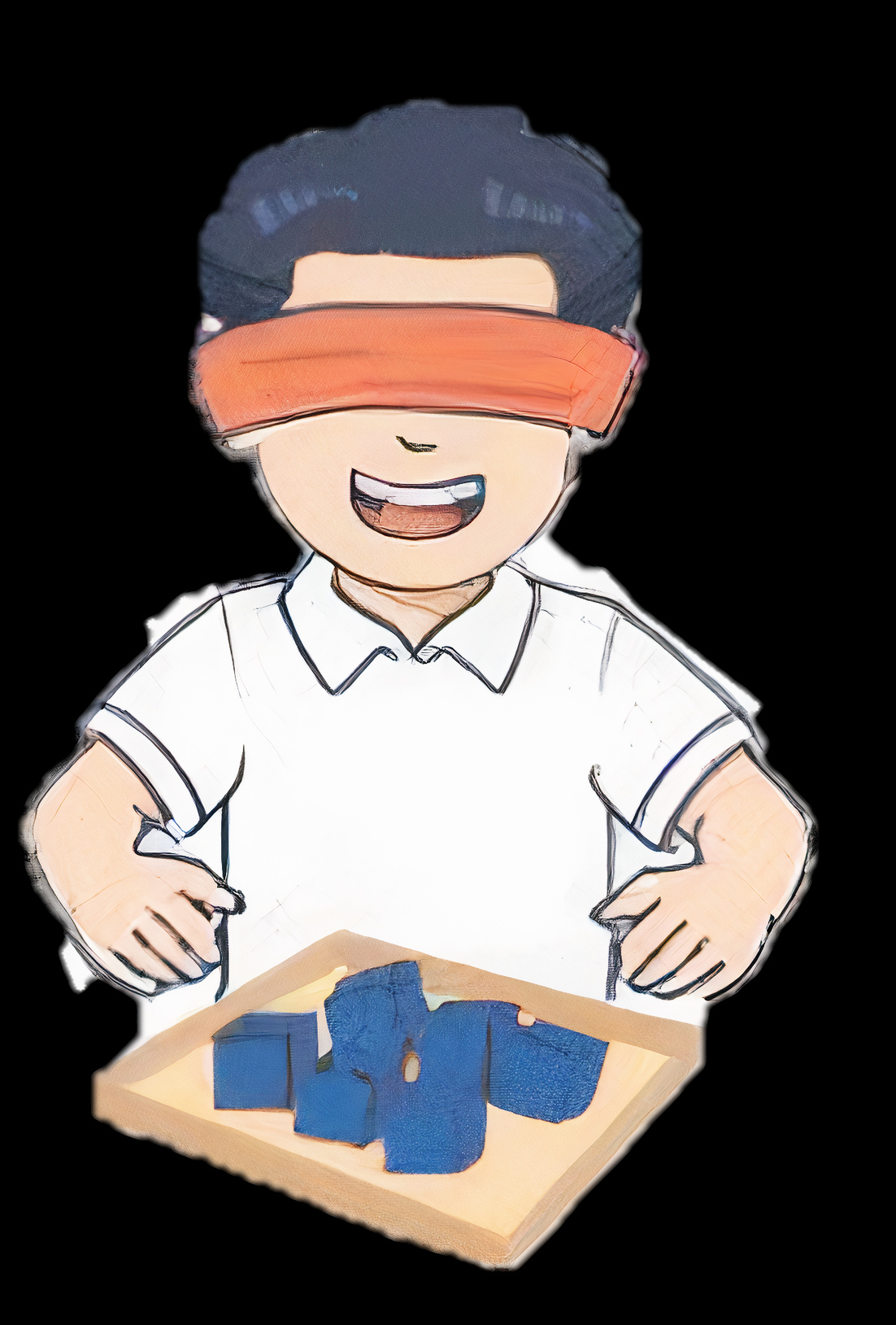 Vinh   ........?........  lấy được 
một khối lập phương 
màu đỏ
Trong khay chỉ có các khối lập phương màu xanh
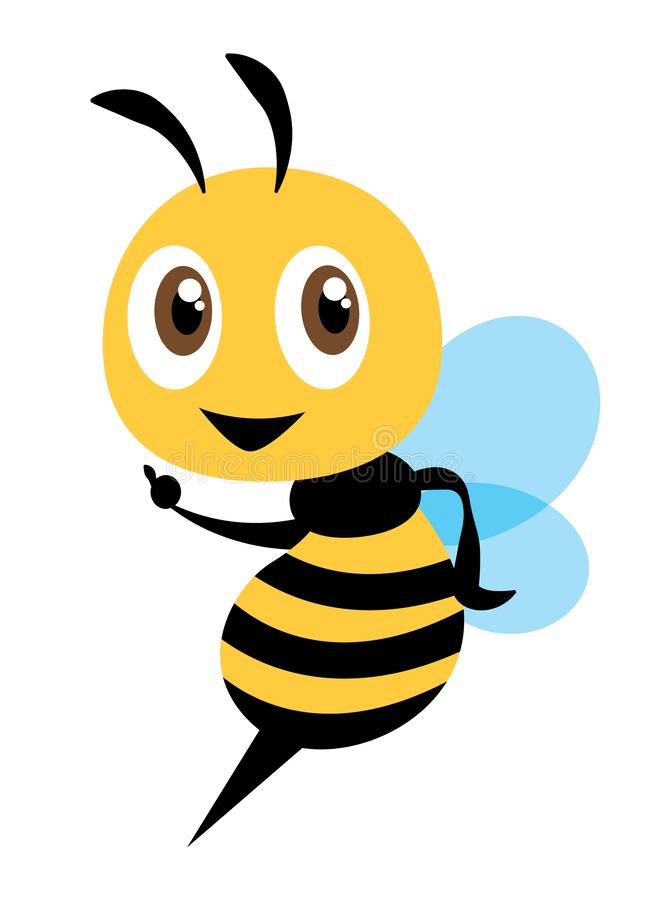 Mỗi bạn lấy một khối lập phương
có thể
chắc chắn
không thể
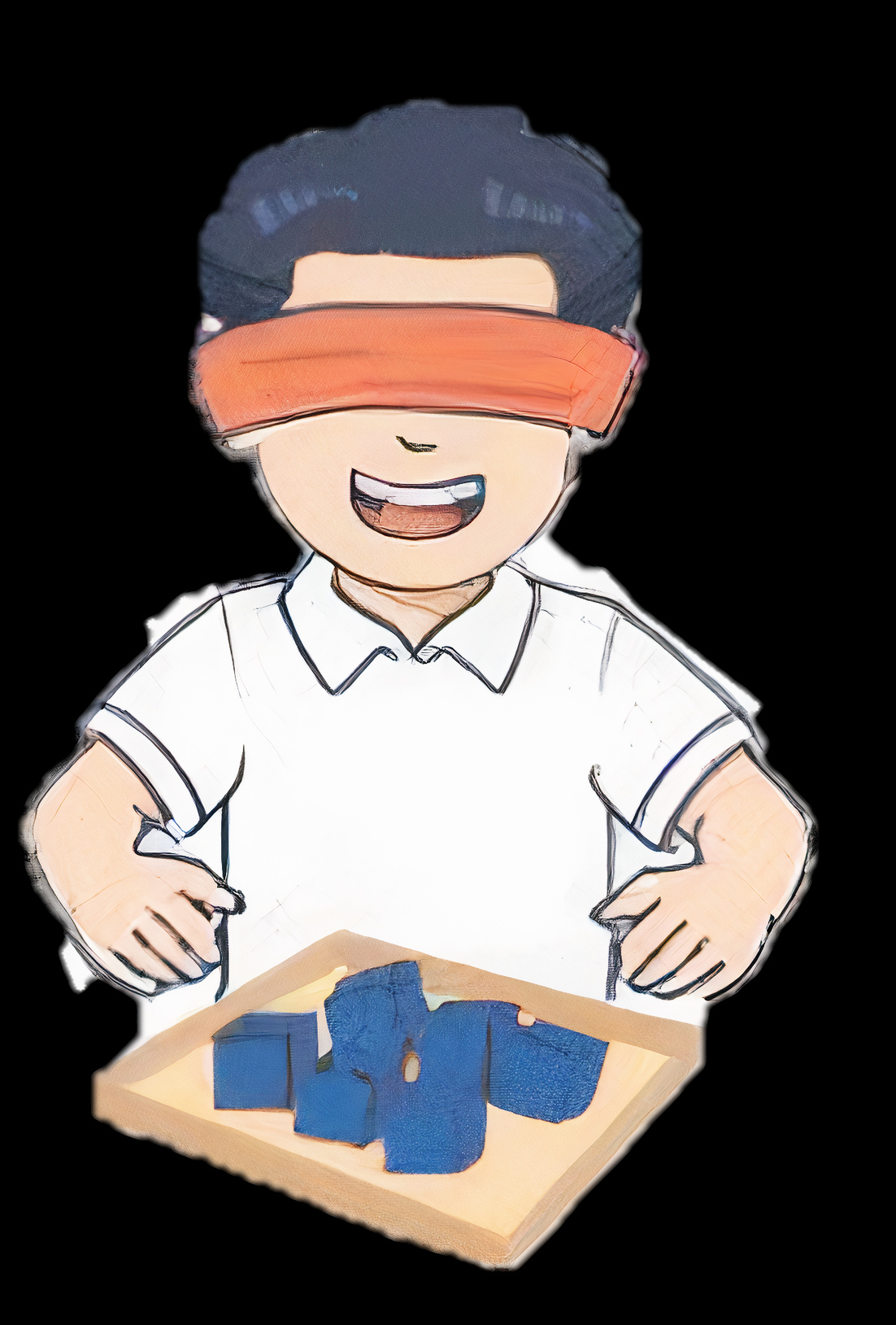 Vinh   ........?........  lấy được 
một khối lập phương 
màu đỏ
Biết rõ là chắc chắn không xảy ra
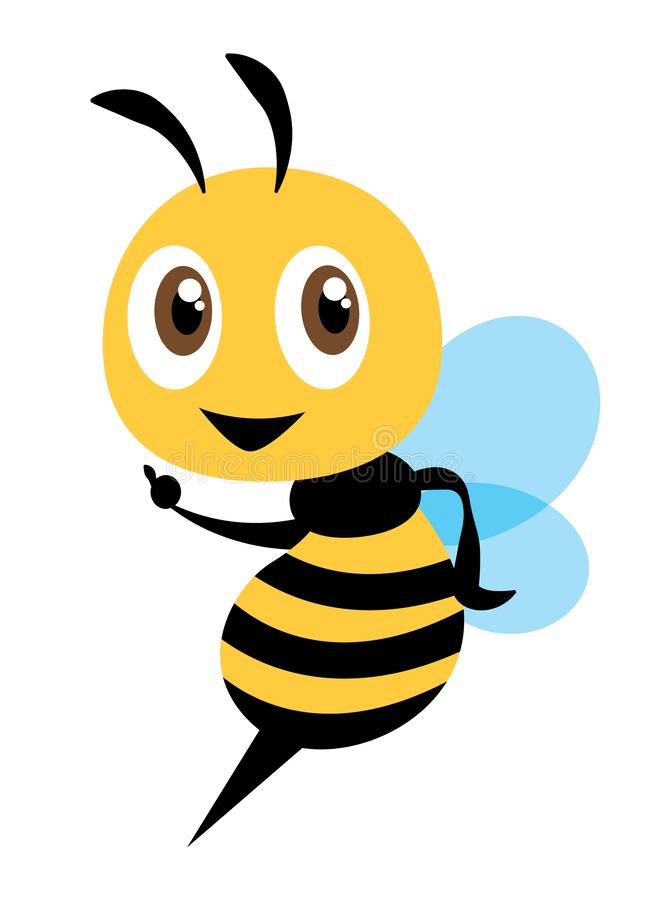 Mỗi bạn lấy một khối lập phương
có thể
chắc chắn
không thể
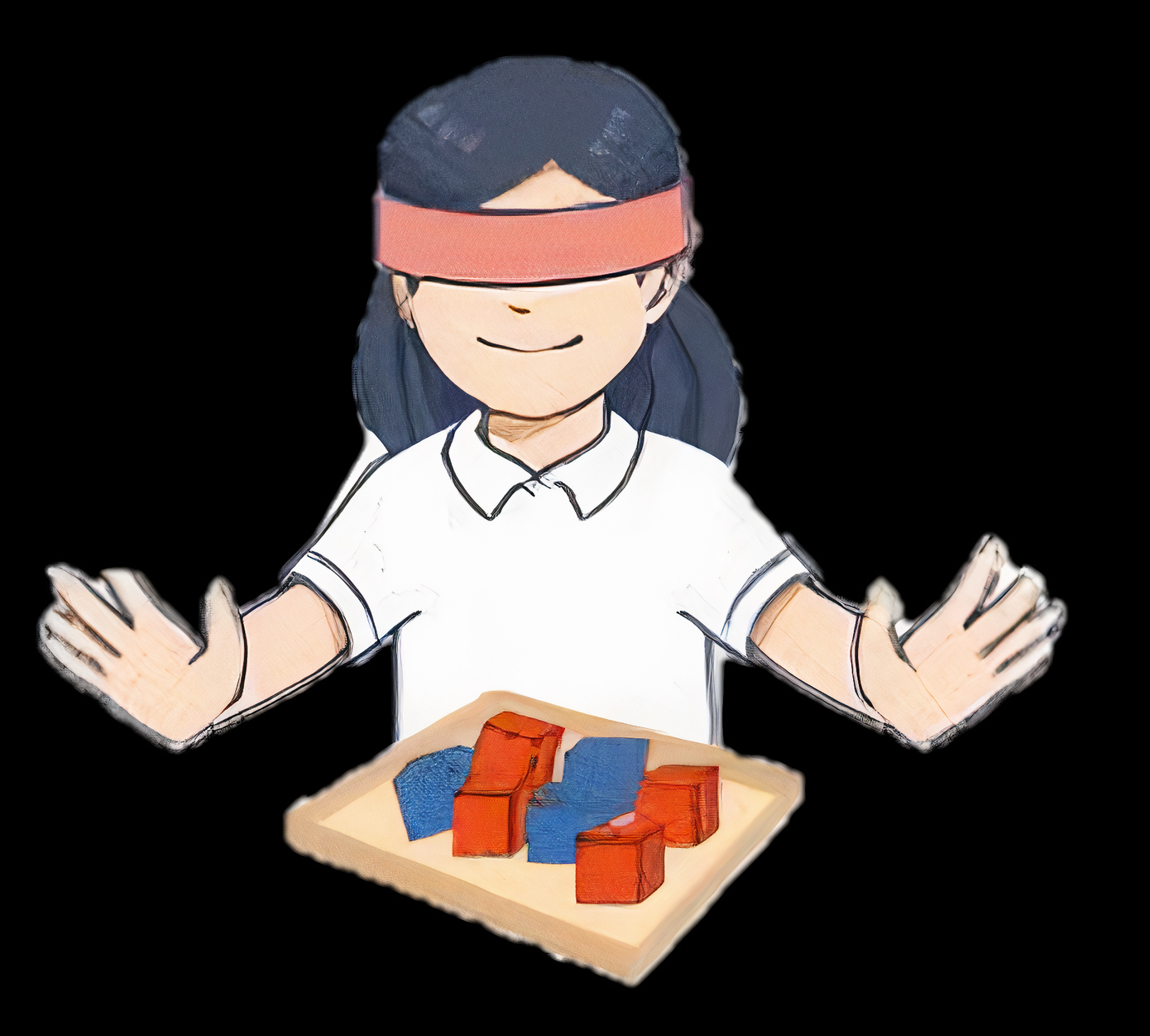 Bích .....?...... lấy được 
một khối lập phương 
màu đỏ
Biết có thể xảy ra nhưng 
không chắc chắn
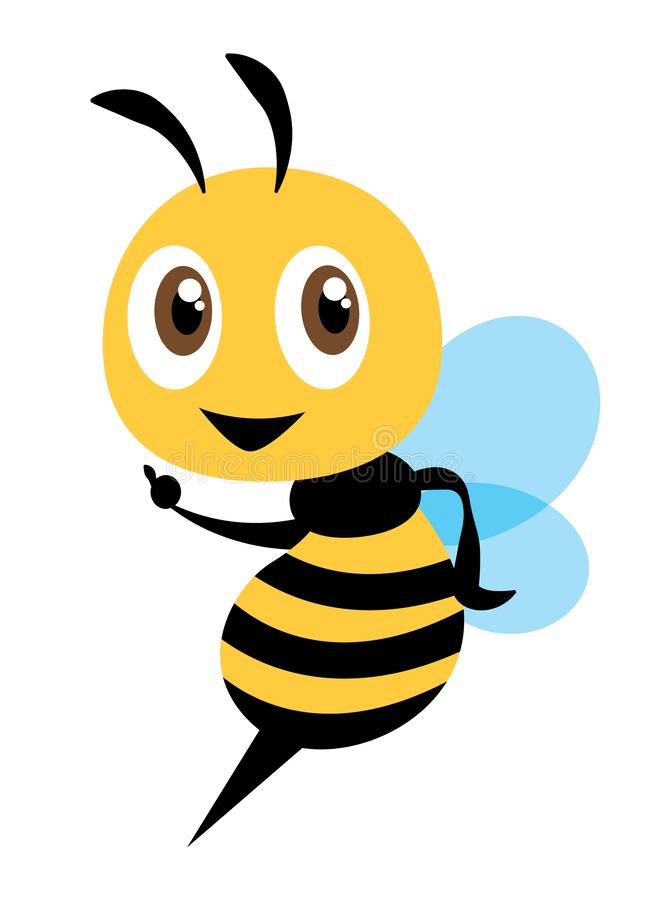 Mỗi bạn lấy một khối lập phương
có thể
chắc chắn
không thể
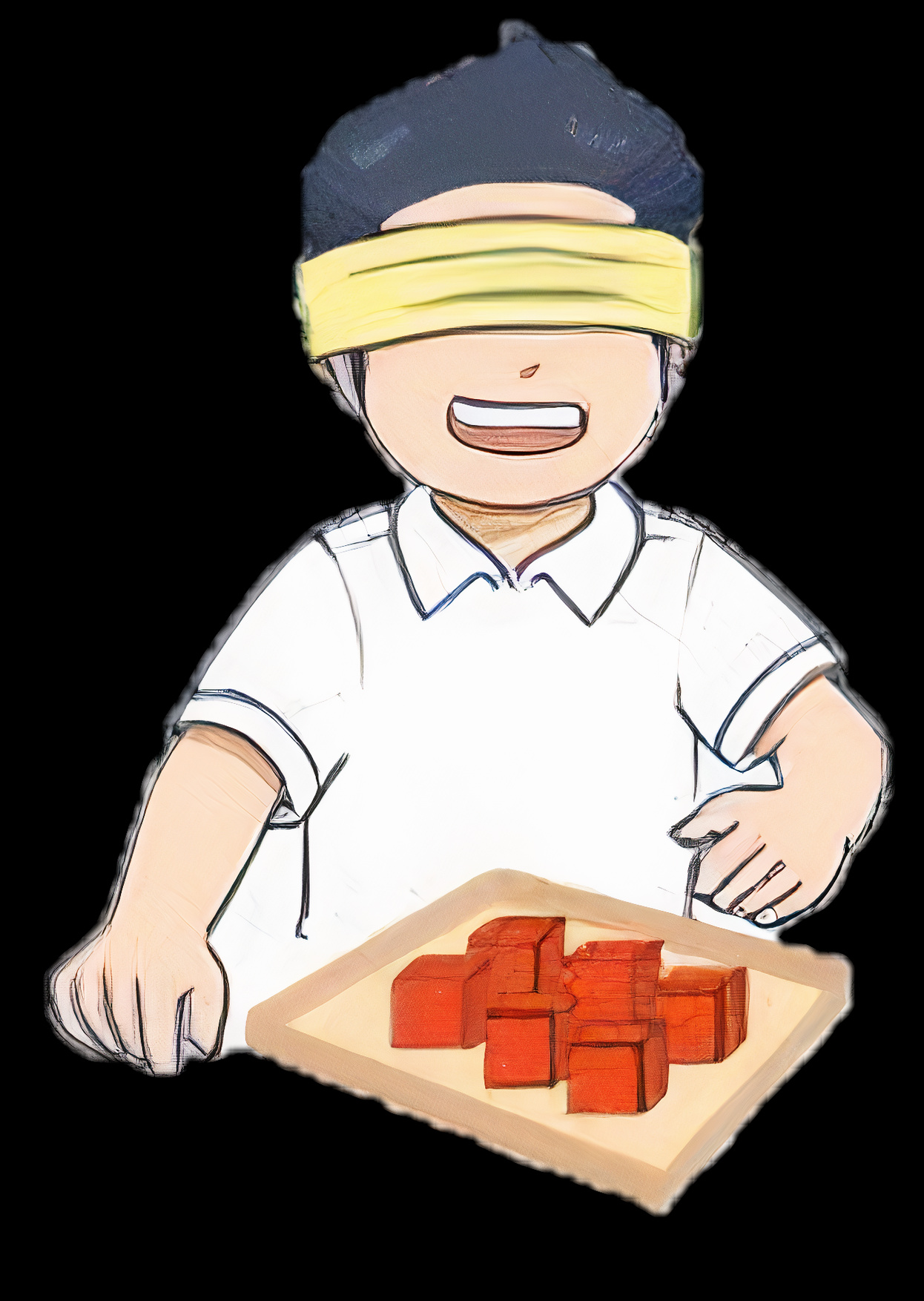 Hùng ........?........ lấy được 
một khối lập phương 
màu đỏ
Biết rõ chắc chắn xảy ra
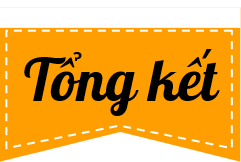 có thể
chắc chắn
không thể
Biết có thể xảy ra nhưng không chắc chắn
Biết rõ chắc chắn xảy ra
Biết rõ là chắc chắn không xảy ra
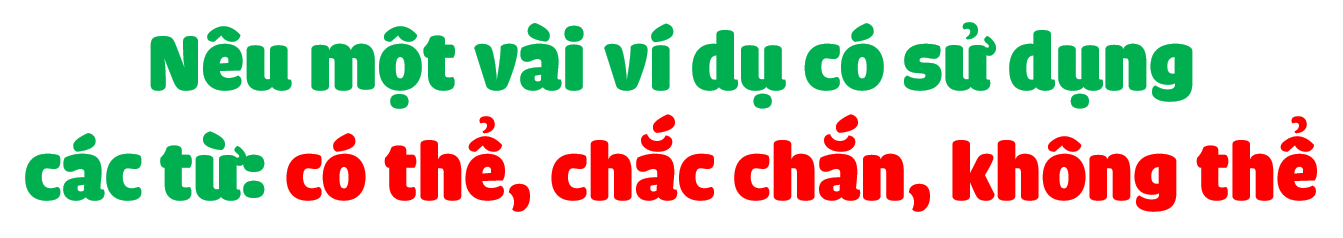 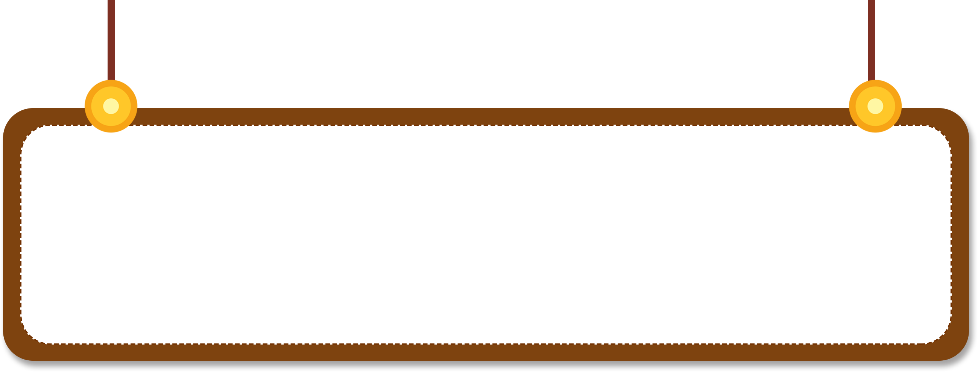 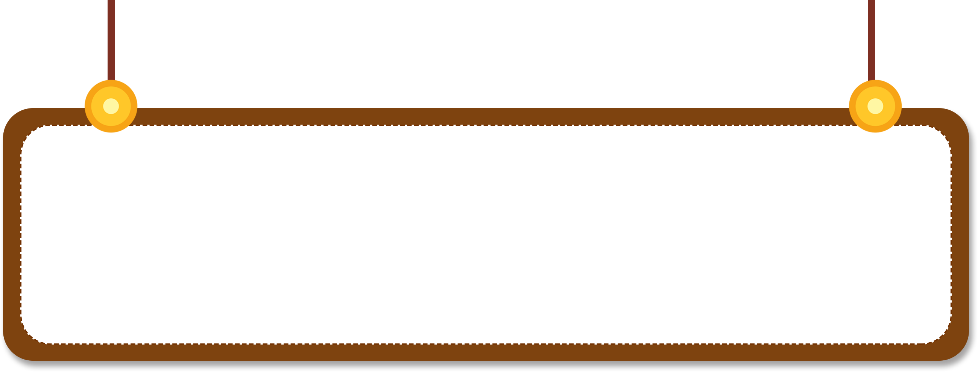 1
Có thể, chắc chắn hay không thể?
Tất cả các thẻ số 
đều là số tròn chục
40
50
60
chắc chắn
a) Thẻ được chọn ........?........ có số tròn chục.
b) Thẻ được chọn ........?........ có số 70.
c) Thẻ được chọn ........?......... có số 50.
[Speaker Notes: Phần này có thể bấm vào các lá bài để lật úp hoặc hiện số]
1
Không có 
thẻ có số 70
Có thể, chắc chắn hay không thể?
40
50
60
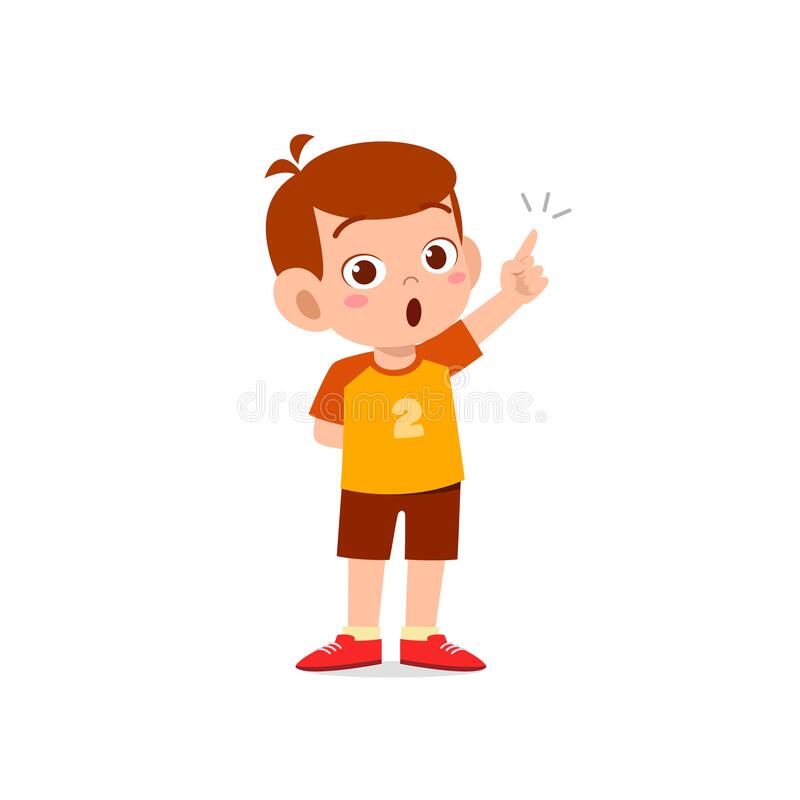 chắc chắn
a) Thẻ được chọn ........?........ có số tròn chục.
b) Thẻ được chọn ........?........ có số 70.
c) Thẻ được chọn ........?......... có số 50.
không thể
[Speaker Notes: Phần này có thể bấm vào các lá bài để lật úp hoặc hiện số]
1
Có thể, chắc chắn hay không thể?
40
50
60
Trong ba thẻ, có một thẻ là số 50
chắc chắn
a) Thẻ được chọn ........?........ có số tròn chục.
b) Thẻ được chọn ........?........ có số 70.
c) Thẻ được chọn ........?......... có số 50.
không thể
có thể
[Speaker Notes: Phần này có thể bấm vào các lá bài để lật úp hoặc hiện số]
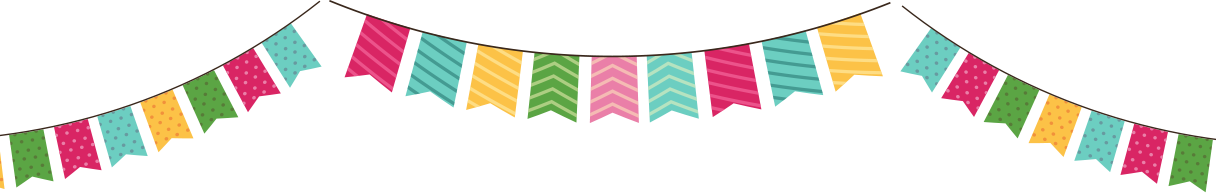 2
Trò chơi Tập tầm vông
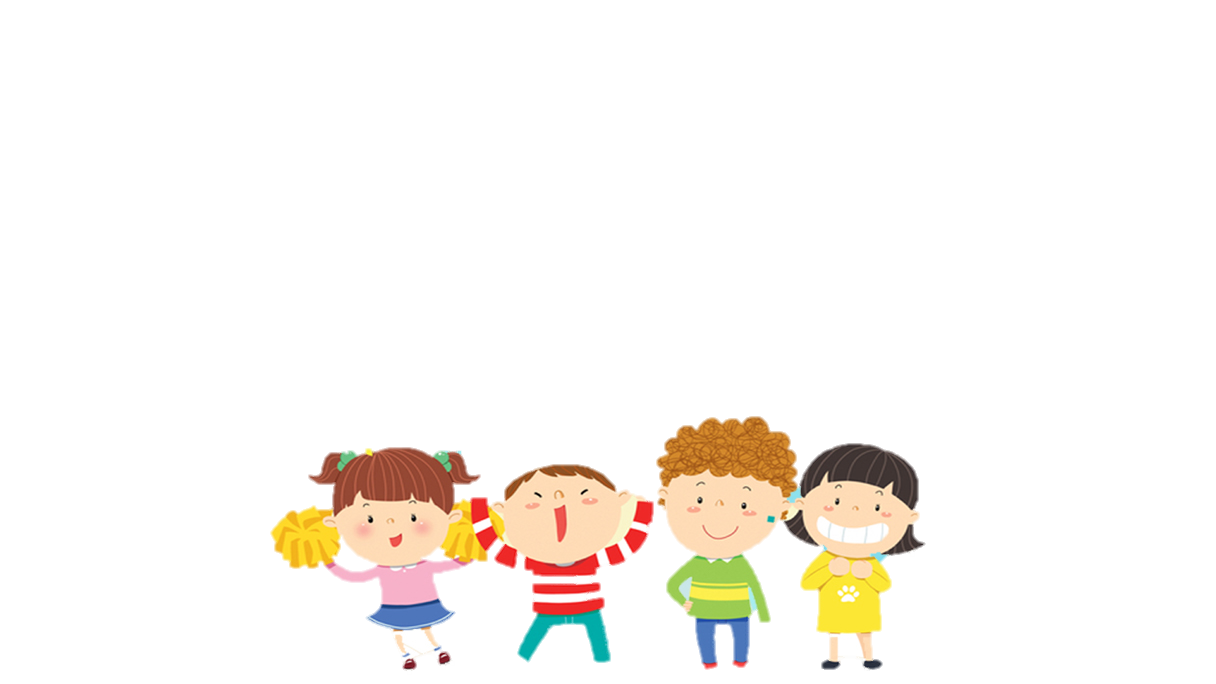 [Speaker Notes: Phần này em đưa video vào để nghe hát bài đồng dao, mà em không biết chọn video nào TT.TT Em coi các vid khác trên youtube chỉ có hát không th, chỉ có 2 video này là vừa có hát vừa có thao tác tay.]
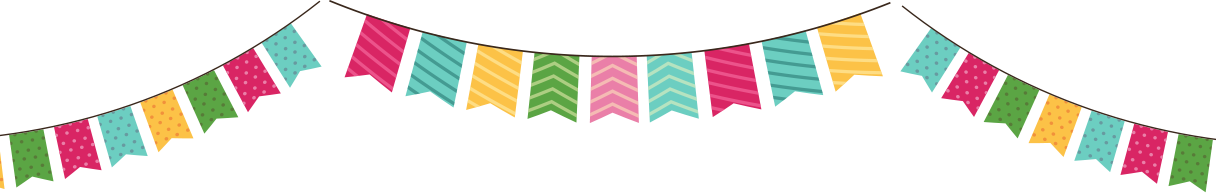 2
Trò chơi Tập tầm vông
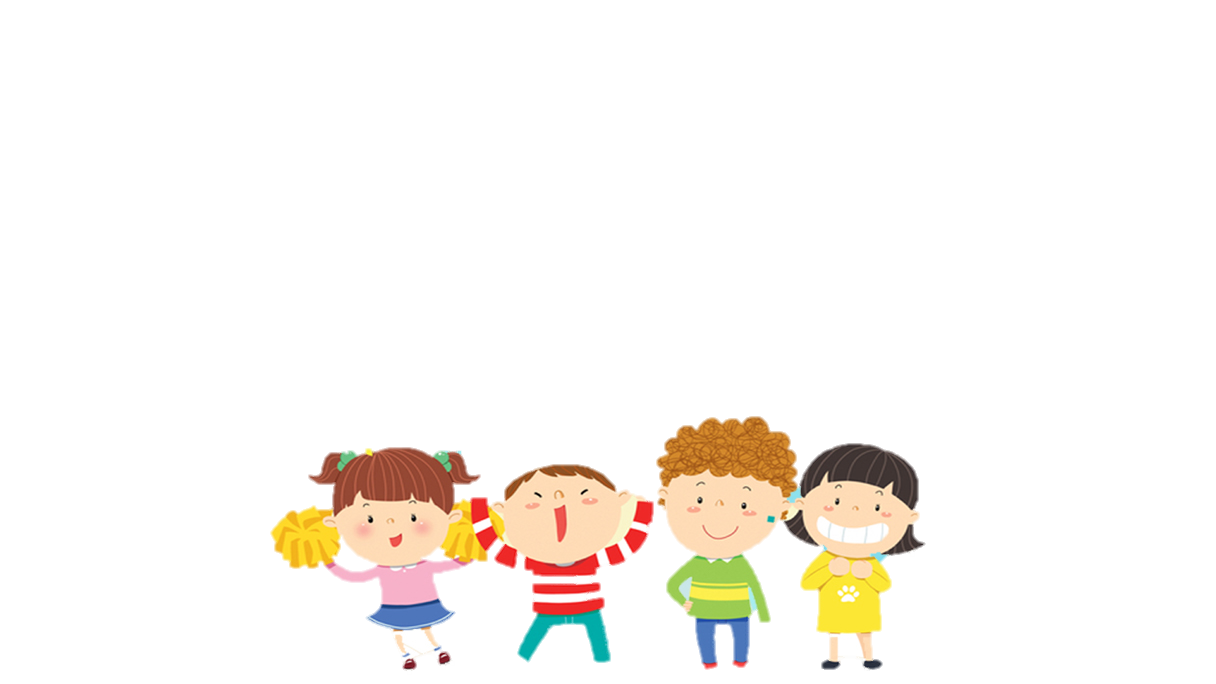 [Speaker Notes: Phần này em đưa video vào để nghe hát bài đồng dao, mà em không biết chọn video nào TT.TT Em coi các vid khác trên youtube chỉ có hát không th, chỉ có 2 video này là vừa có hát vừa có thao tác tay.]
2
Trò chơi Tập tầm vông
Luật chơi:
- Người đố giấu vật trong lòng một bàn tay và nắm lại rồi hát bài đồng dao.
- Sau khi hát xong, người đoán chỉ một tay của người đố.
- Nếu đoán đúng, người đoán trở thành người đố, trò chơi lại tiếp tục.
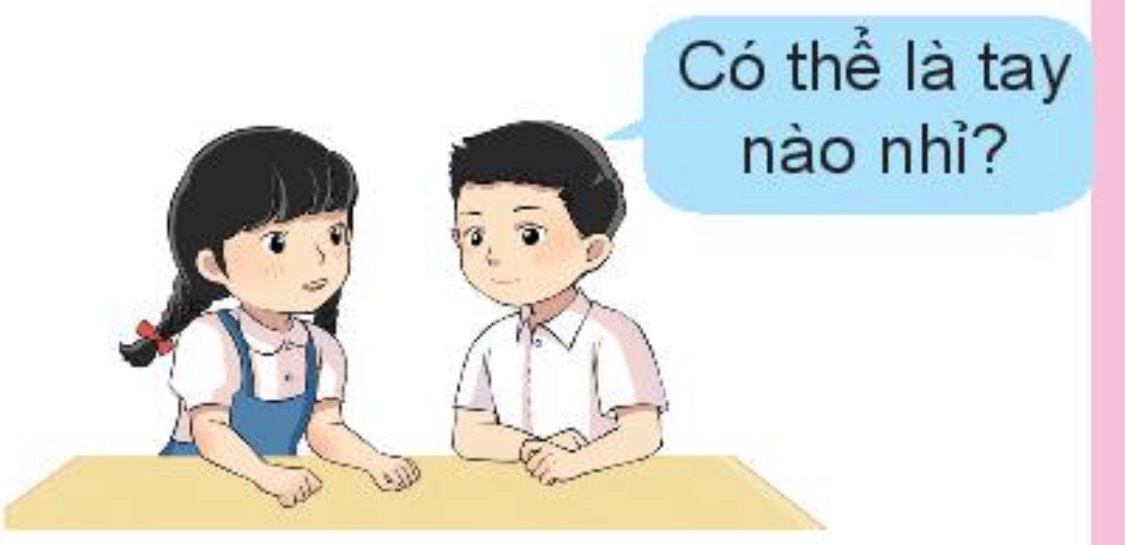 2
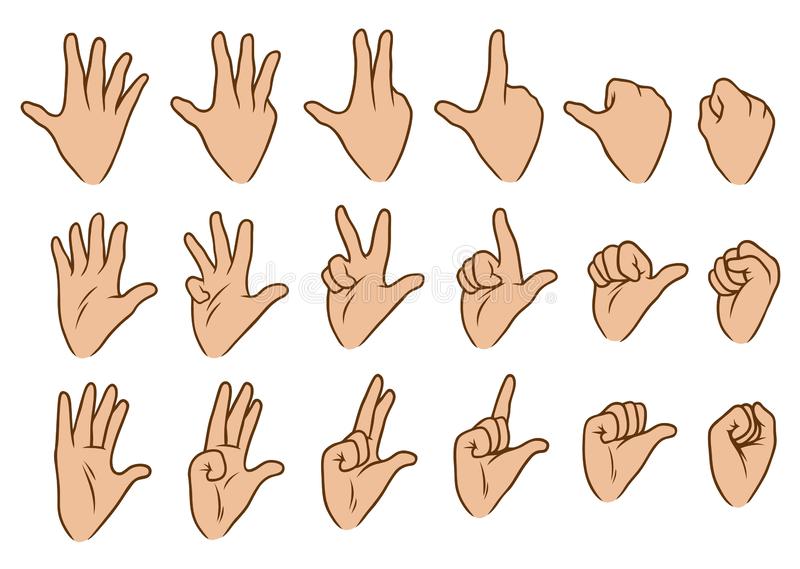 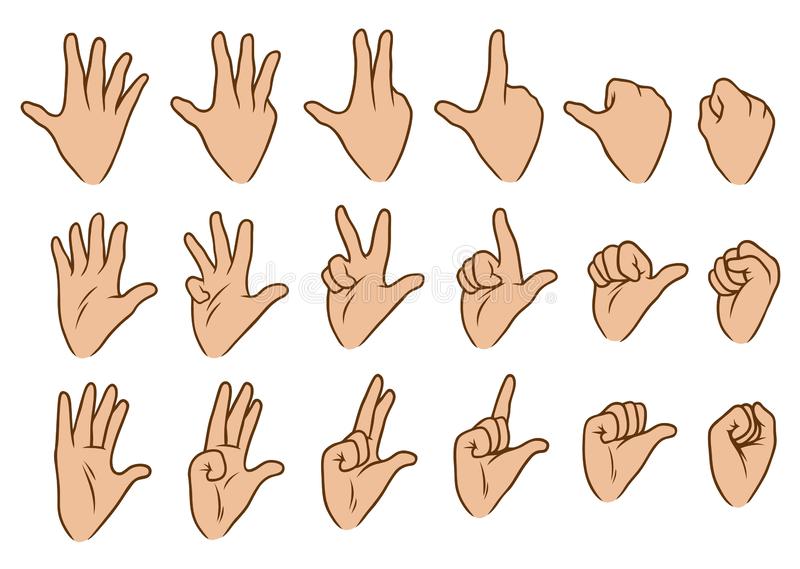 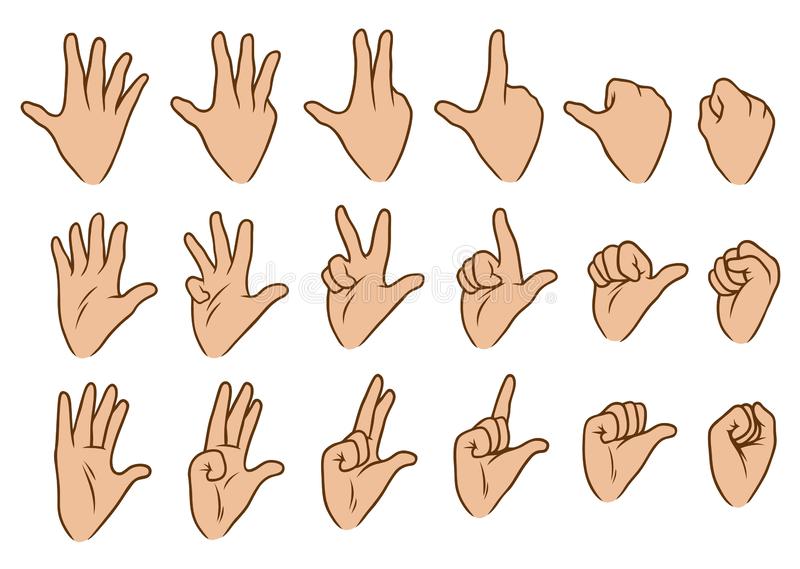 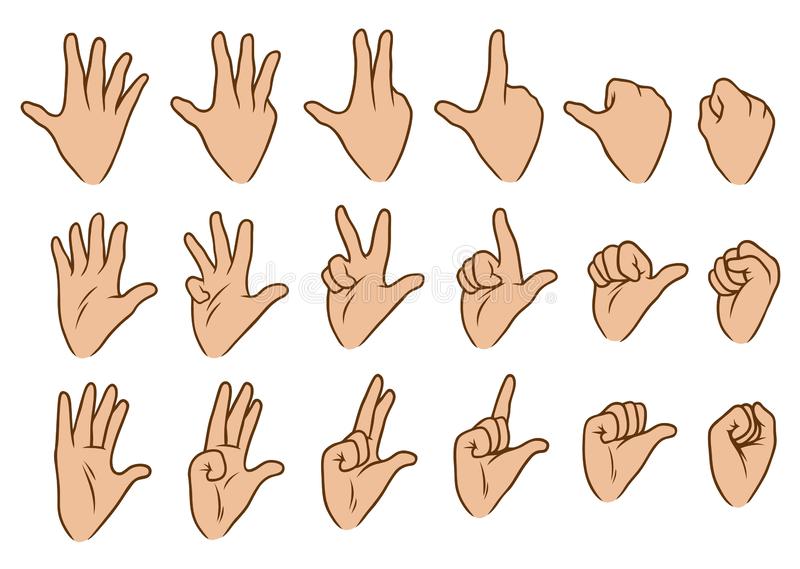 Khi dự đoán, em không biết chắc chắn tay nào có viên bi
Trò chơi Tập tầm vông
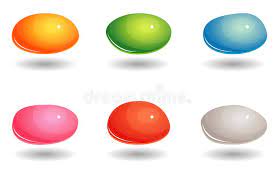 Có thể tay trái, 
cũng có thể tay phải
2
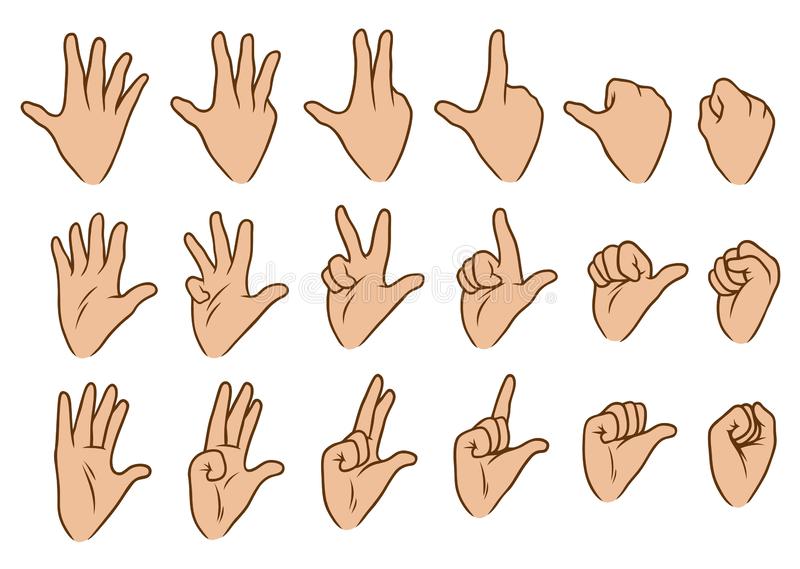 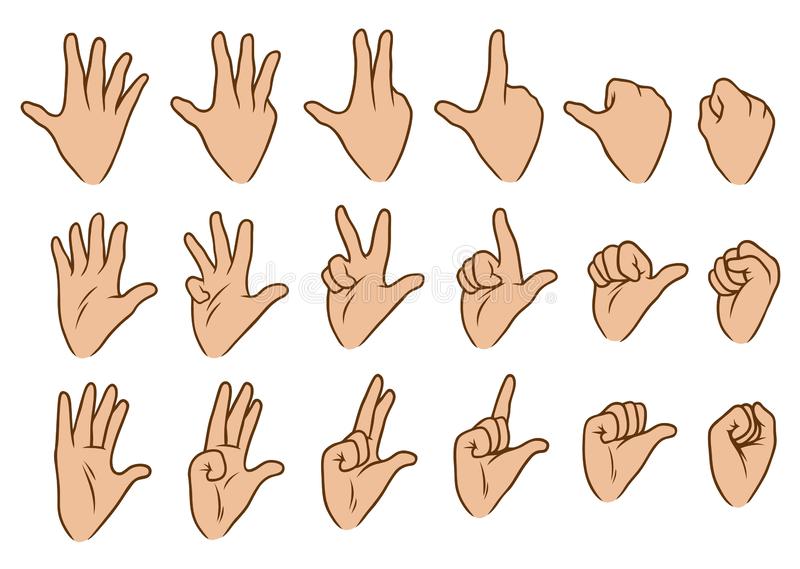 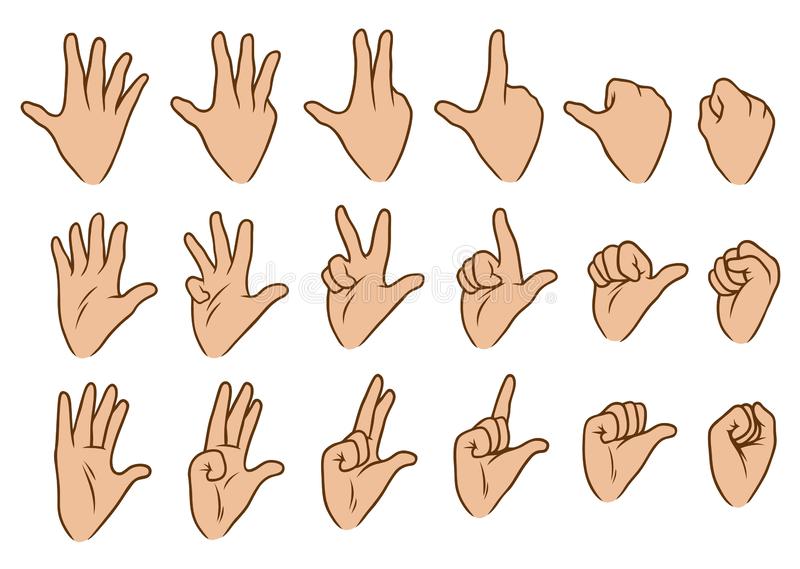 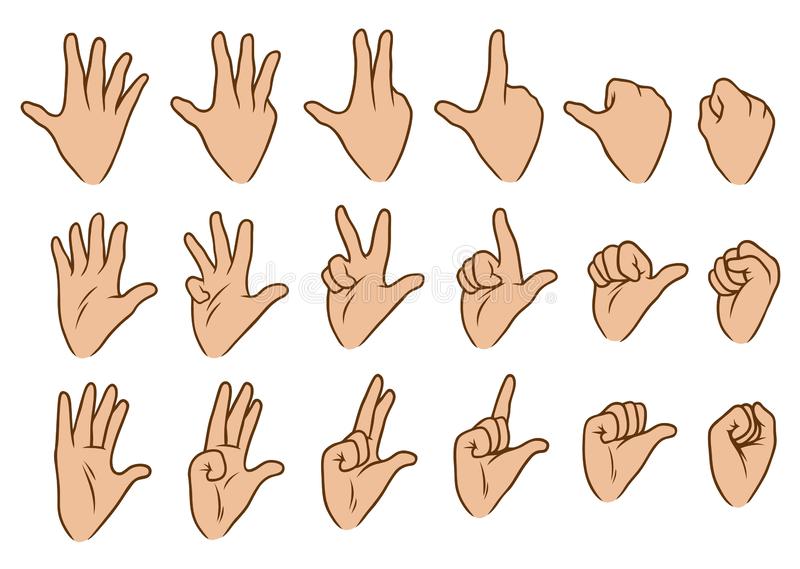 Trò chơi Tập tầm vông
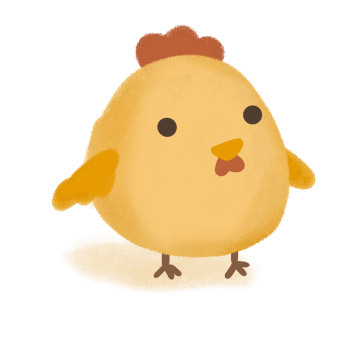 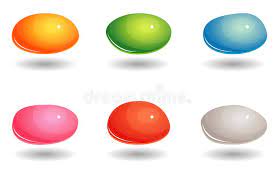 2
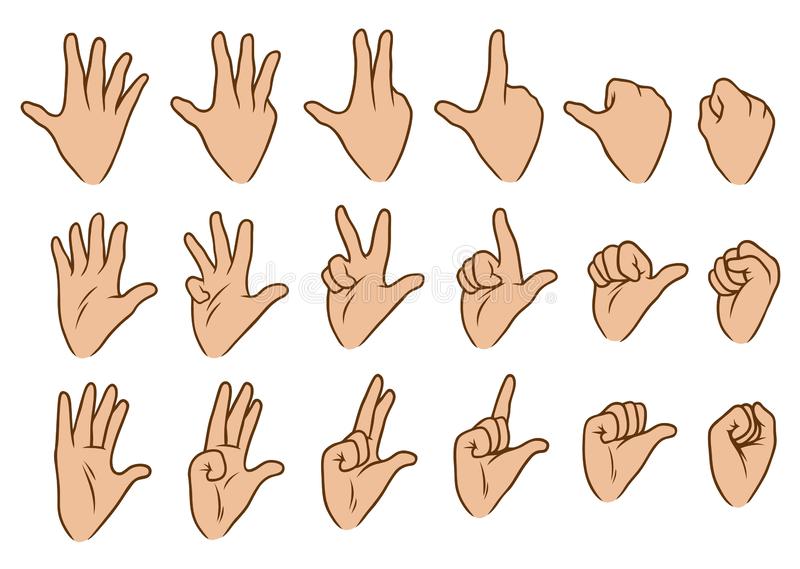 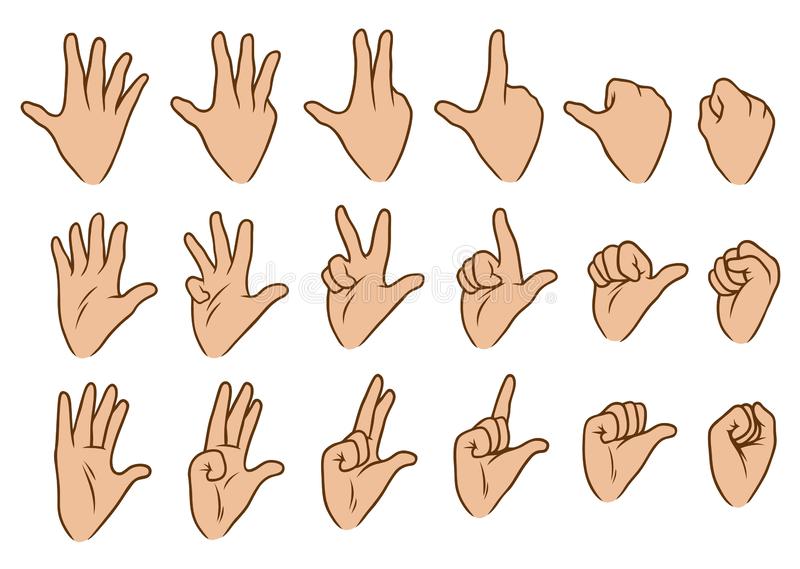 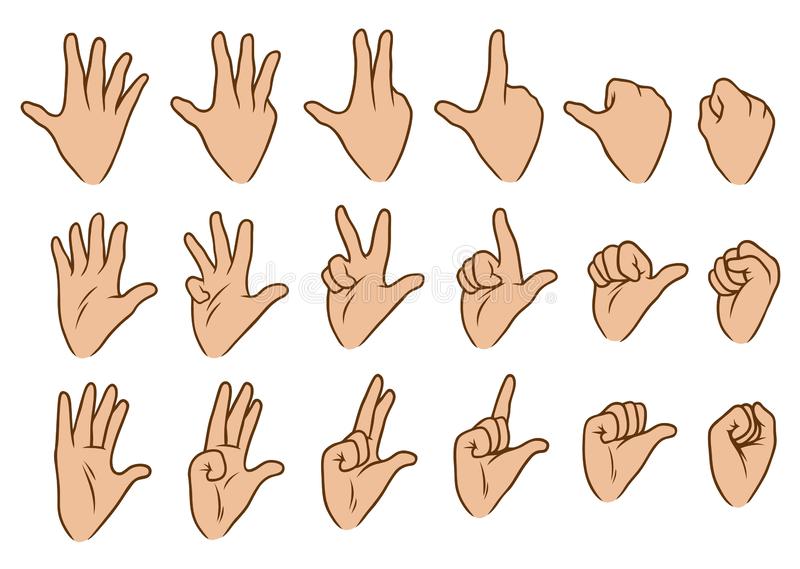 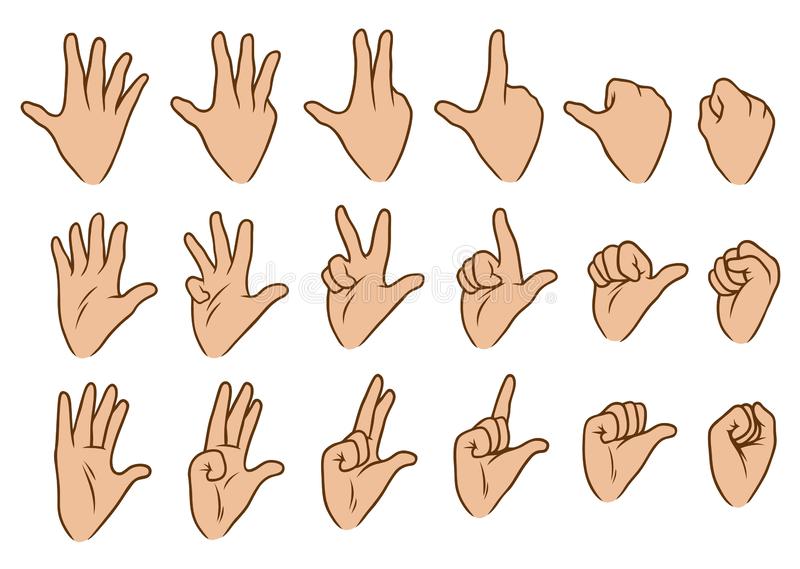 Khi dự đoán, em không biết chắc chắn tay nào có viên bi
Trò chơi Tập tầm vông
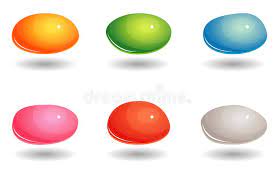 Có thể tay trái, 
cũng có thể tay phải
2
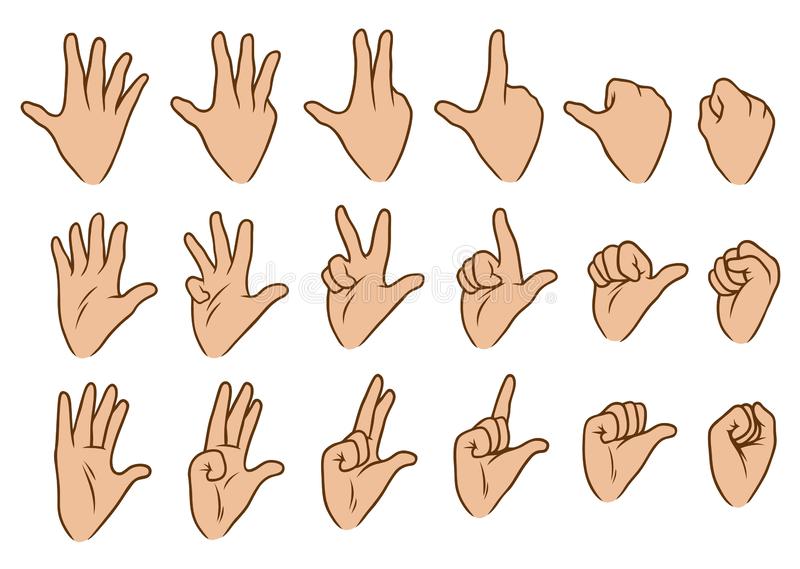 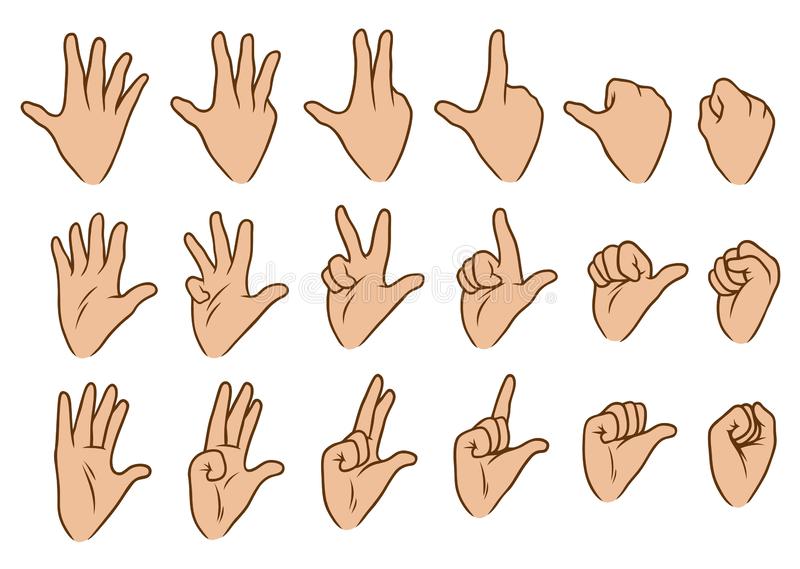 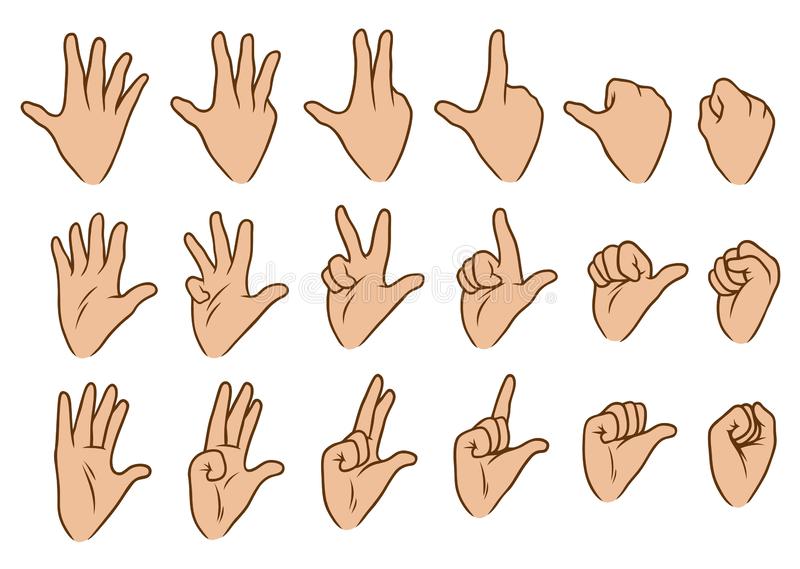 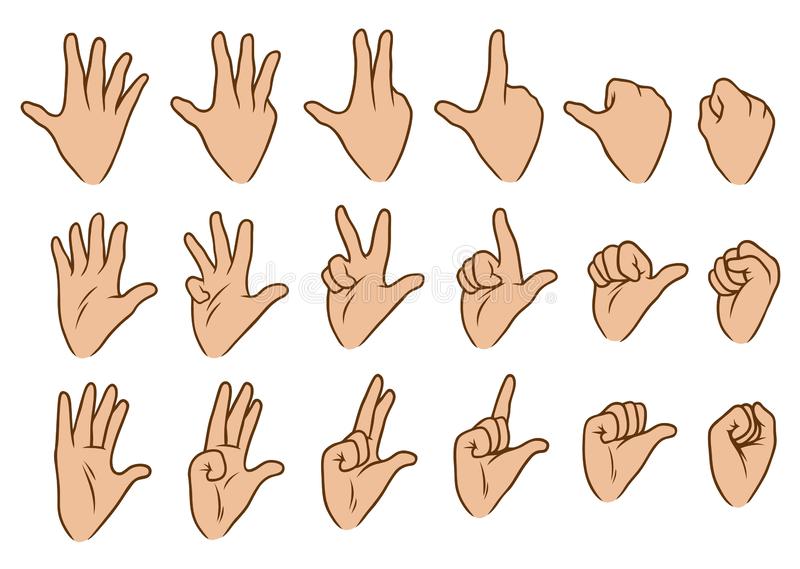 Trò chơi Tập tầm vông
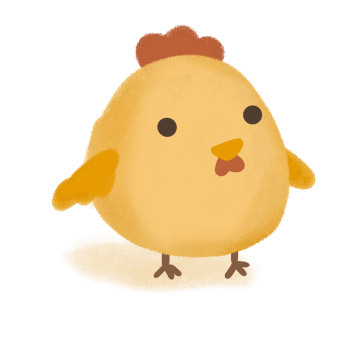 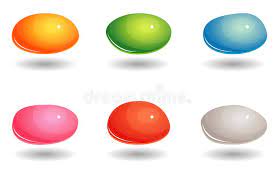 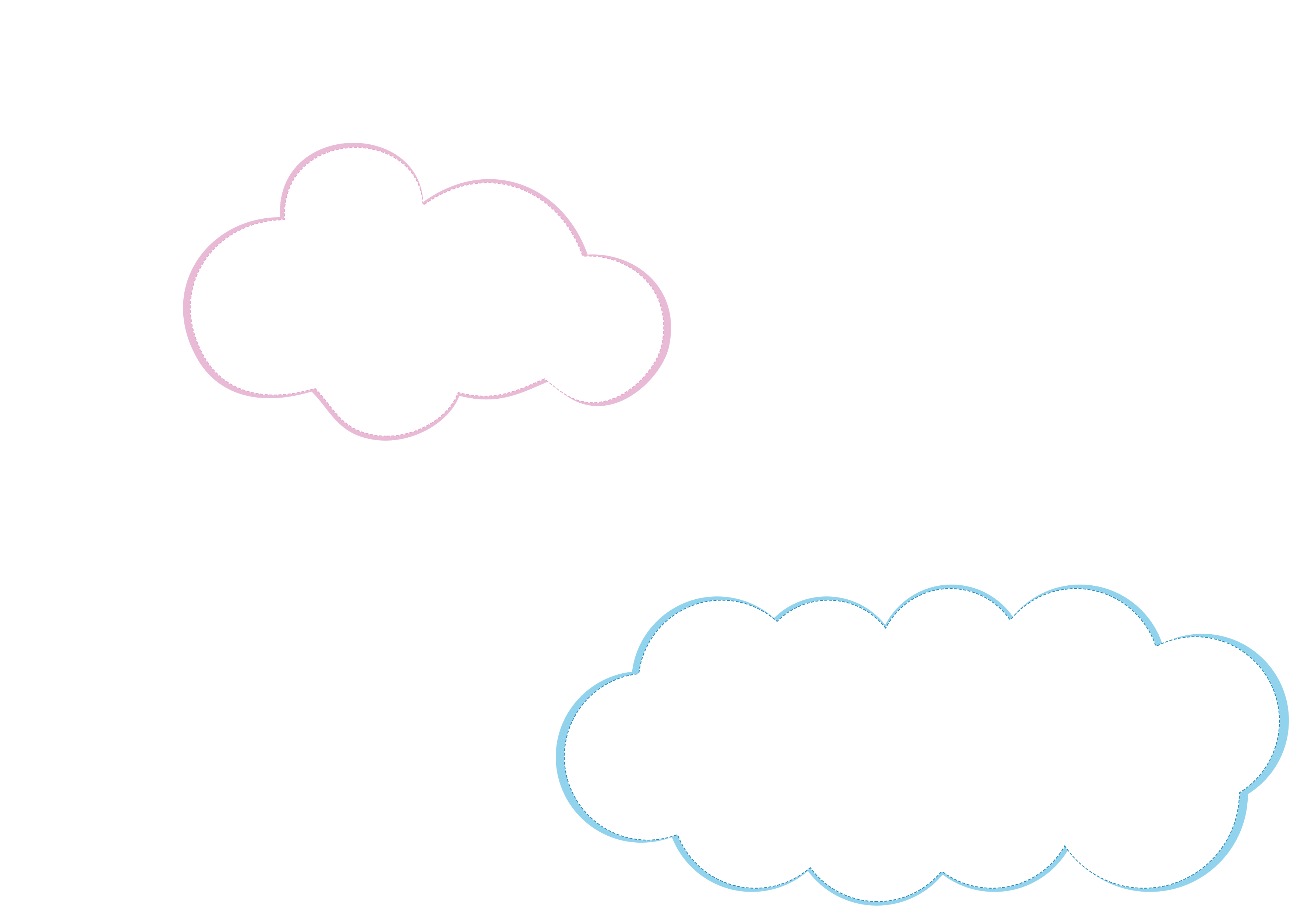 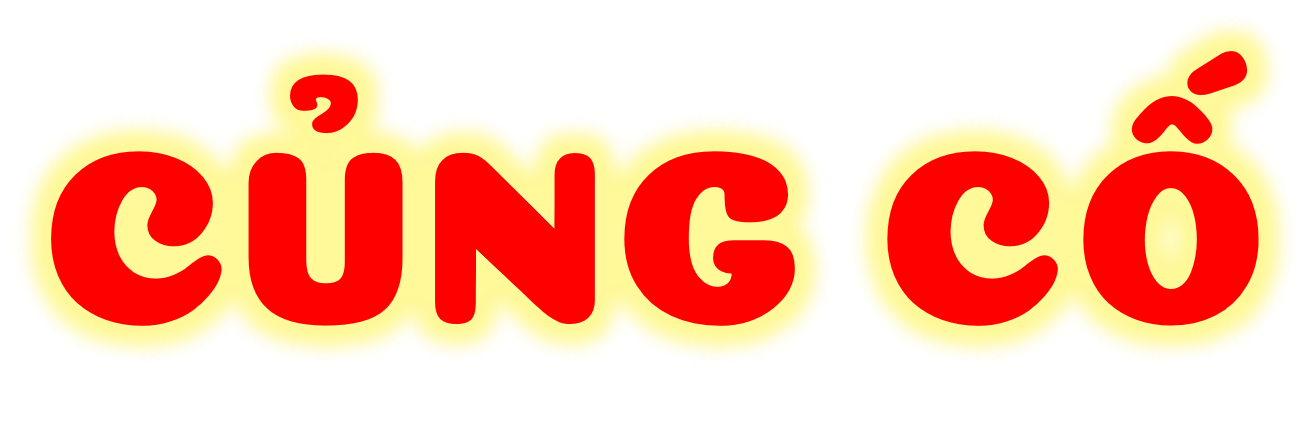 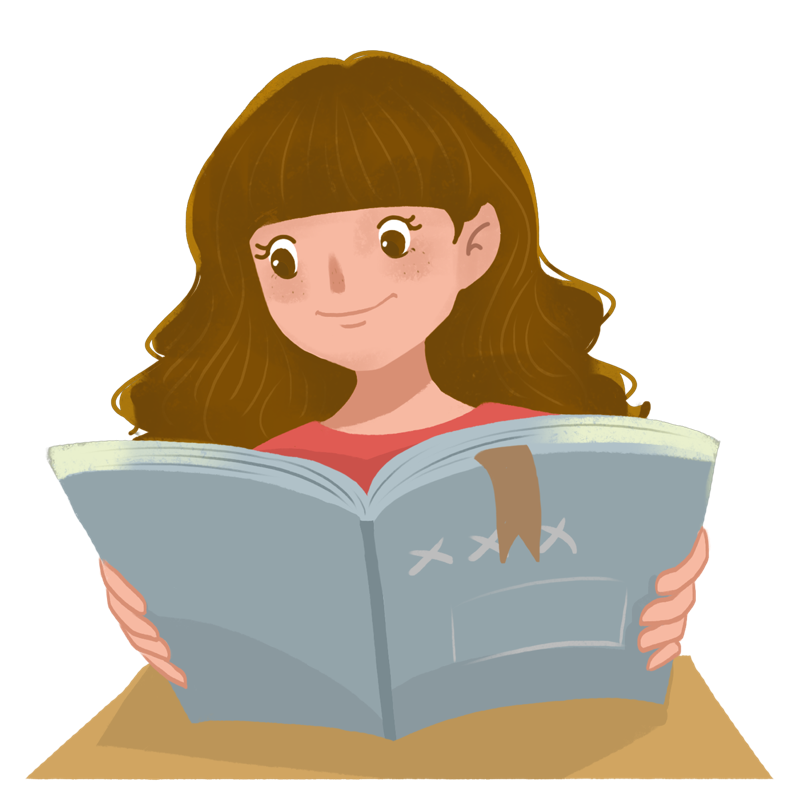 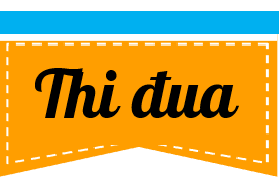 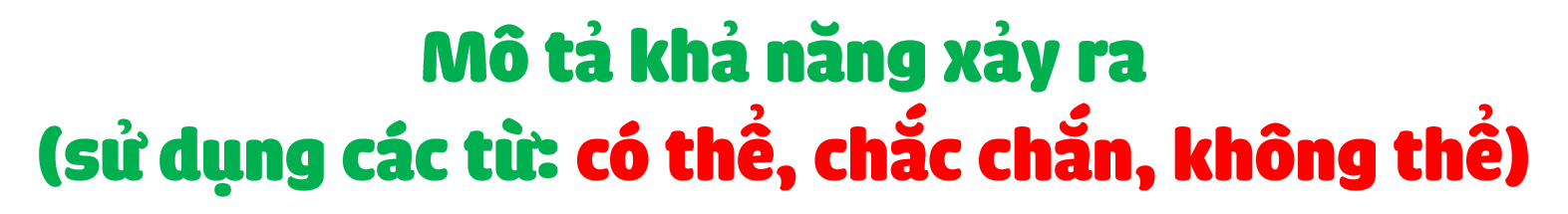 ĐIỂM:
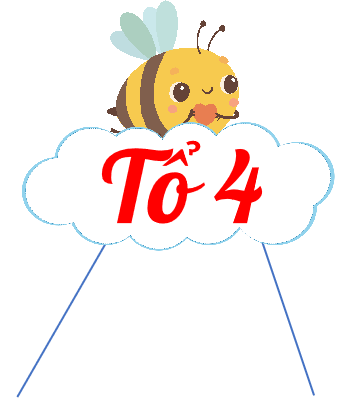 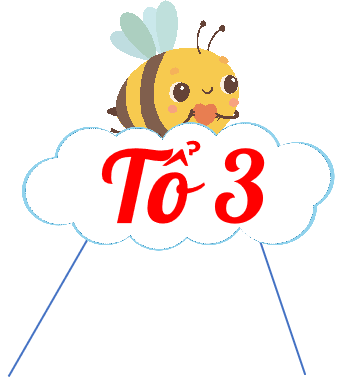 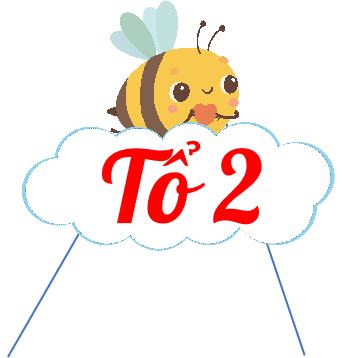 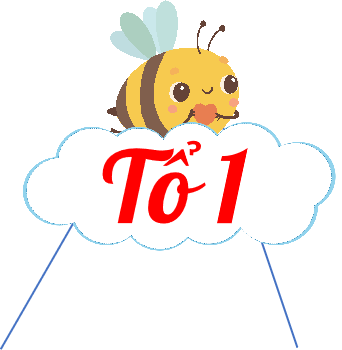 4
5
5
1
2
3
4
2
4
1
4
5
1
5
3
2
3
3
1
2
Mỗi lượt mô tả đúng +1 điểm
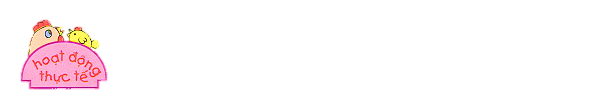 Em tập dùng các từ có thể, chắc chắn, không thể khi nói chuyện với người thân.
chắc chắn
không thể
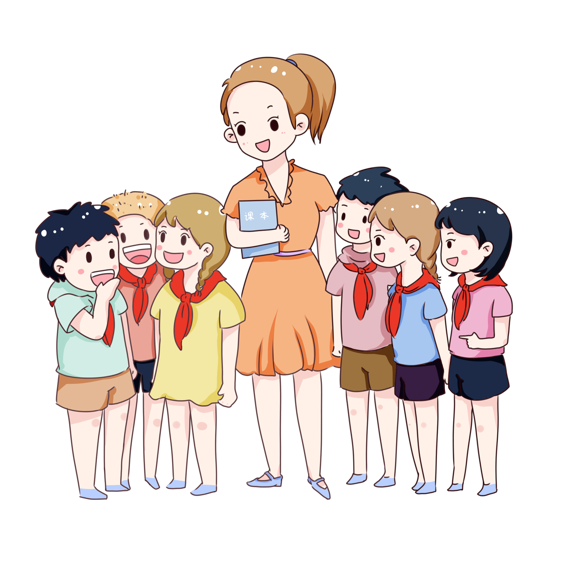 có thể
có thể
chắc chắn
không thể
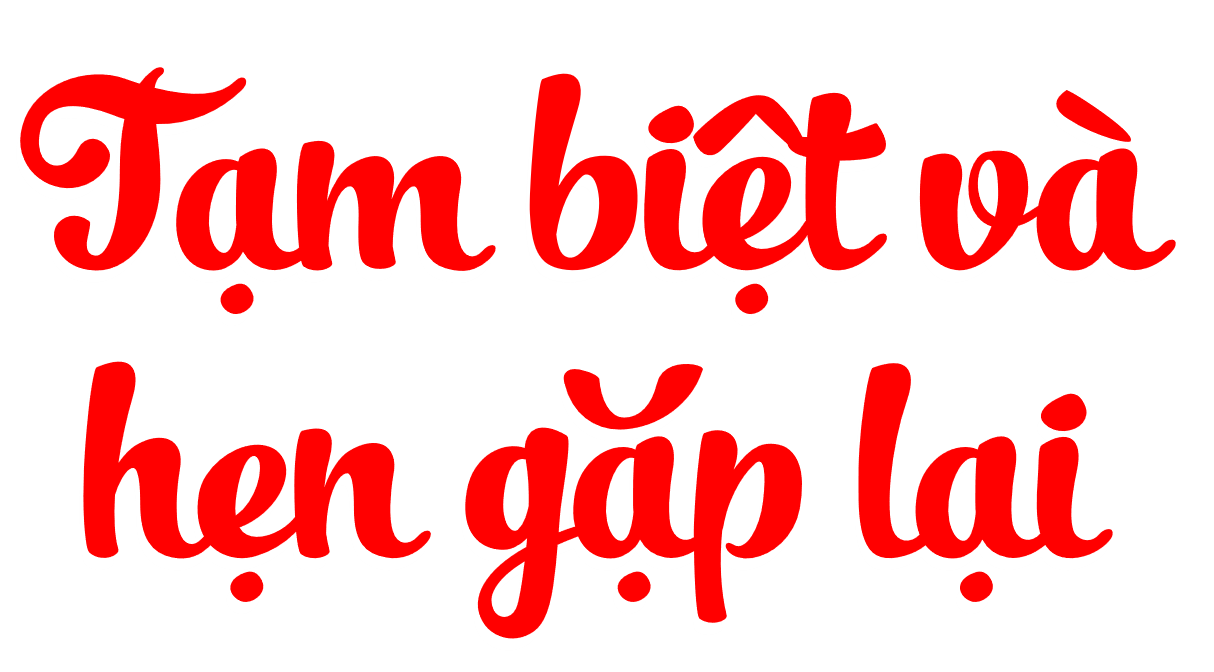